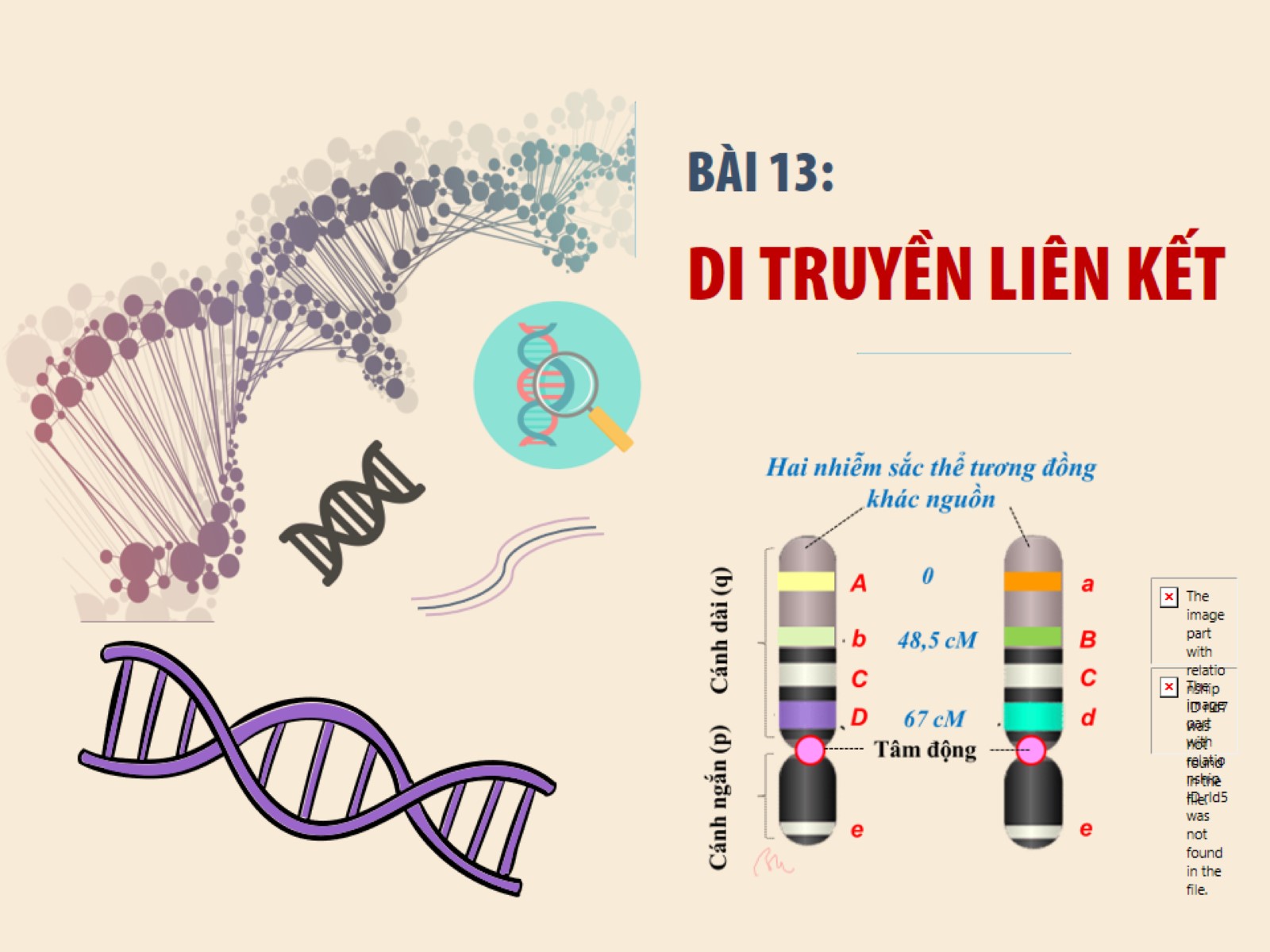 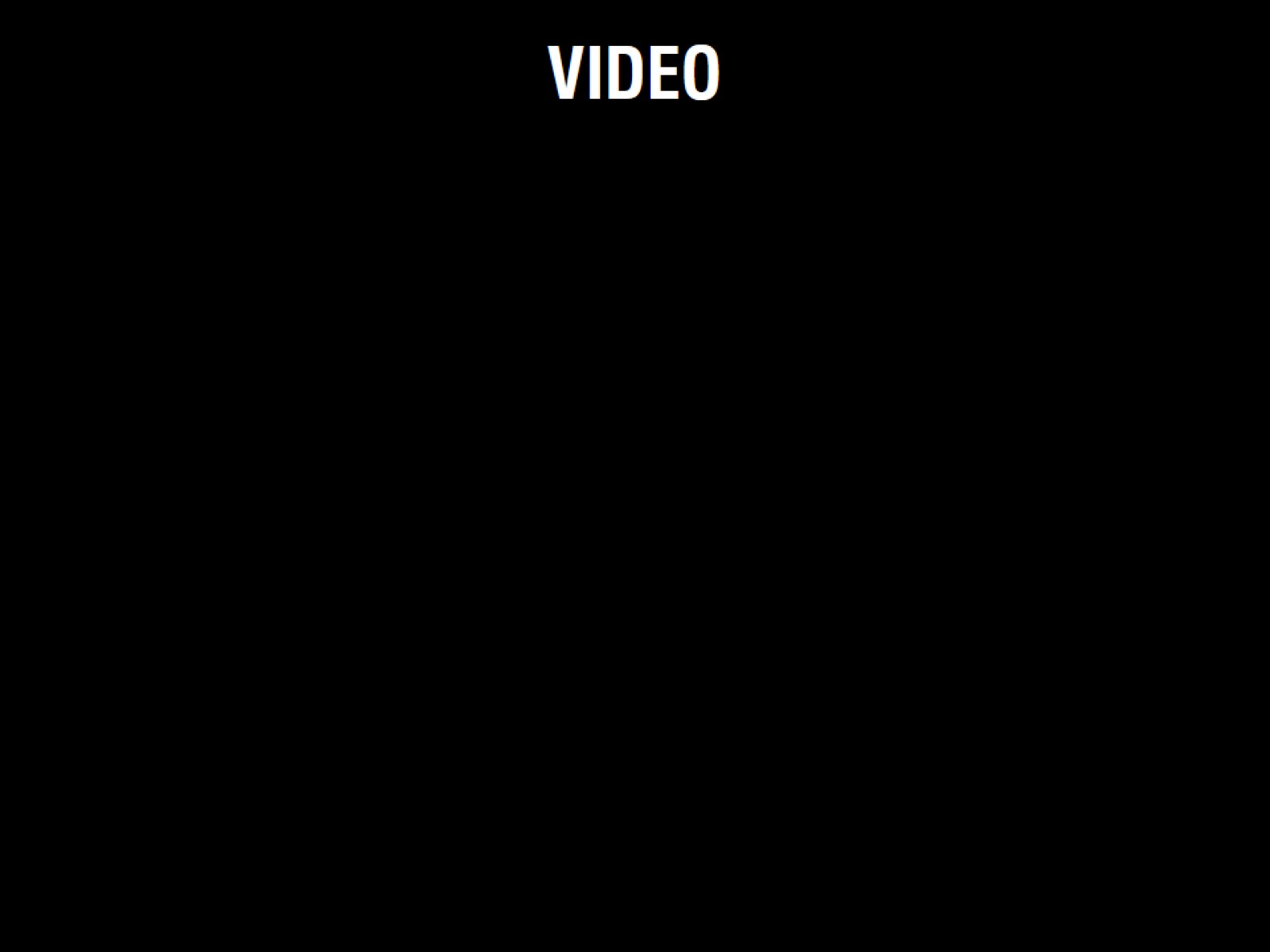 VIDEO
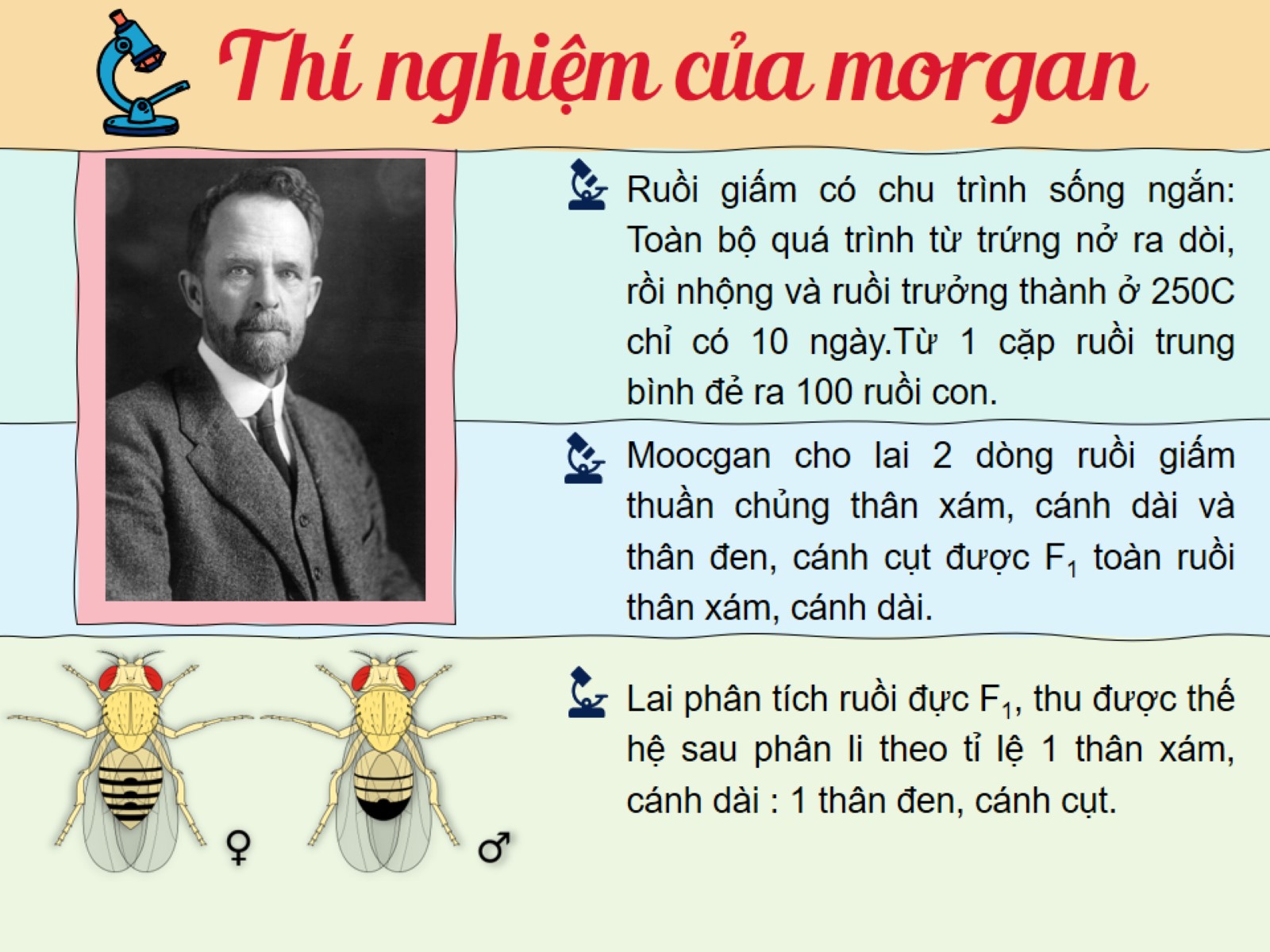 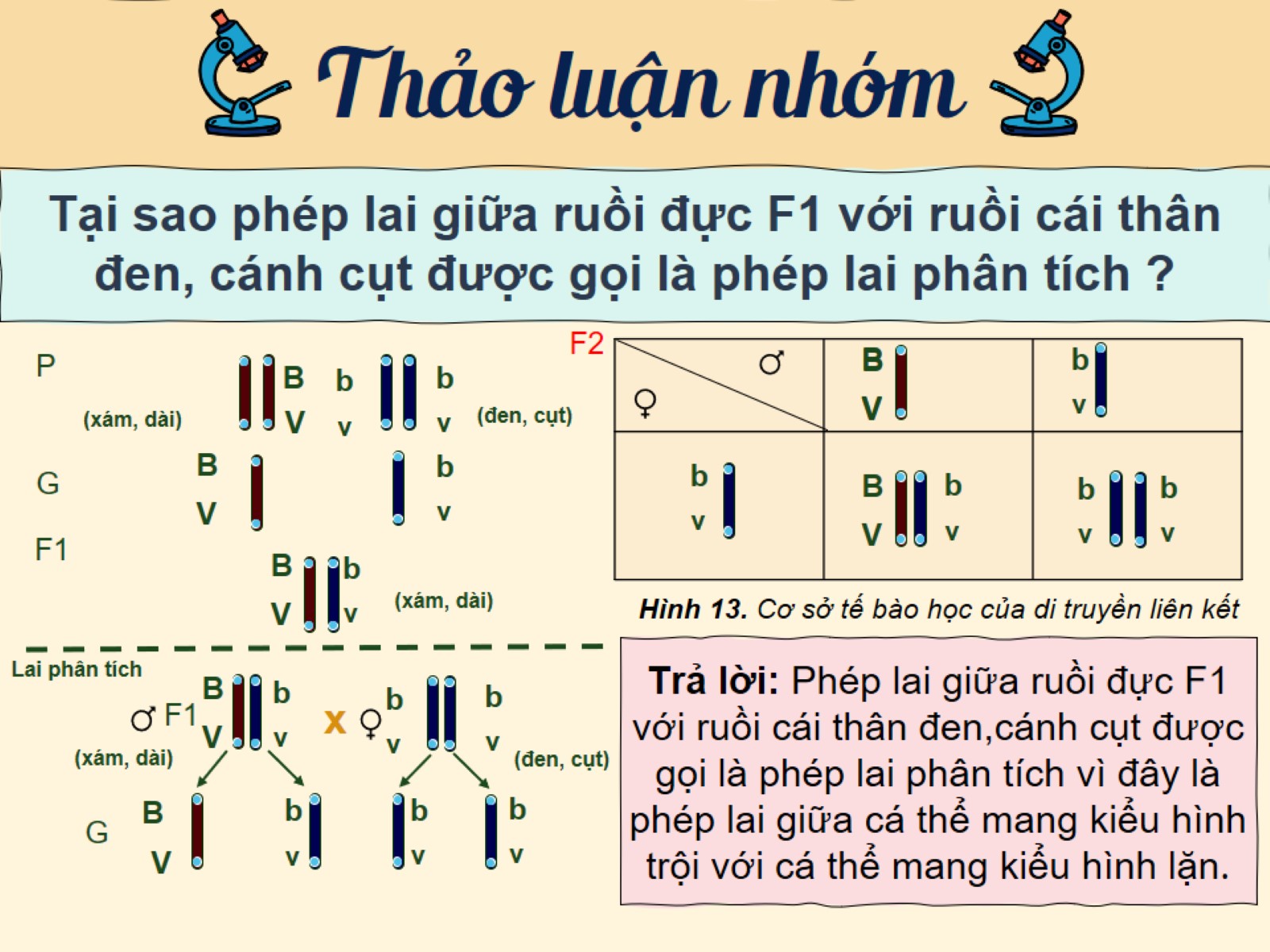 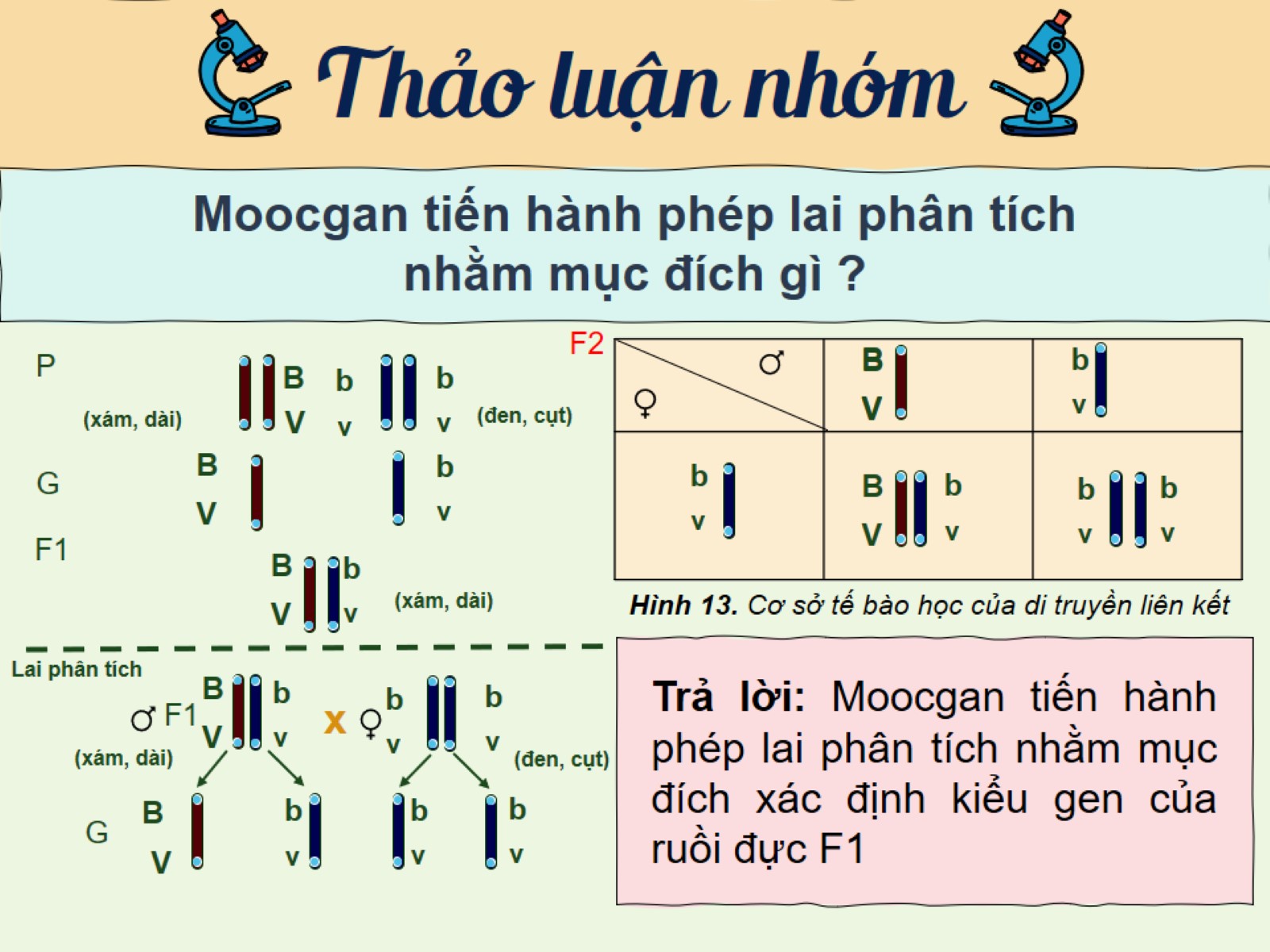 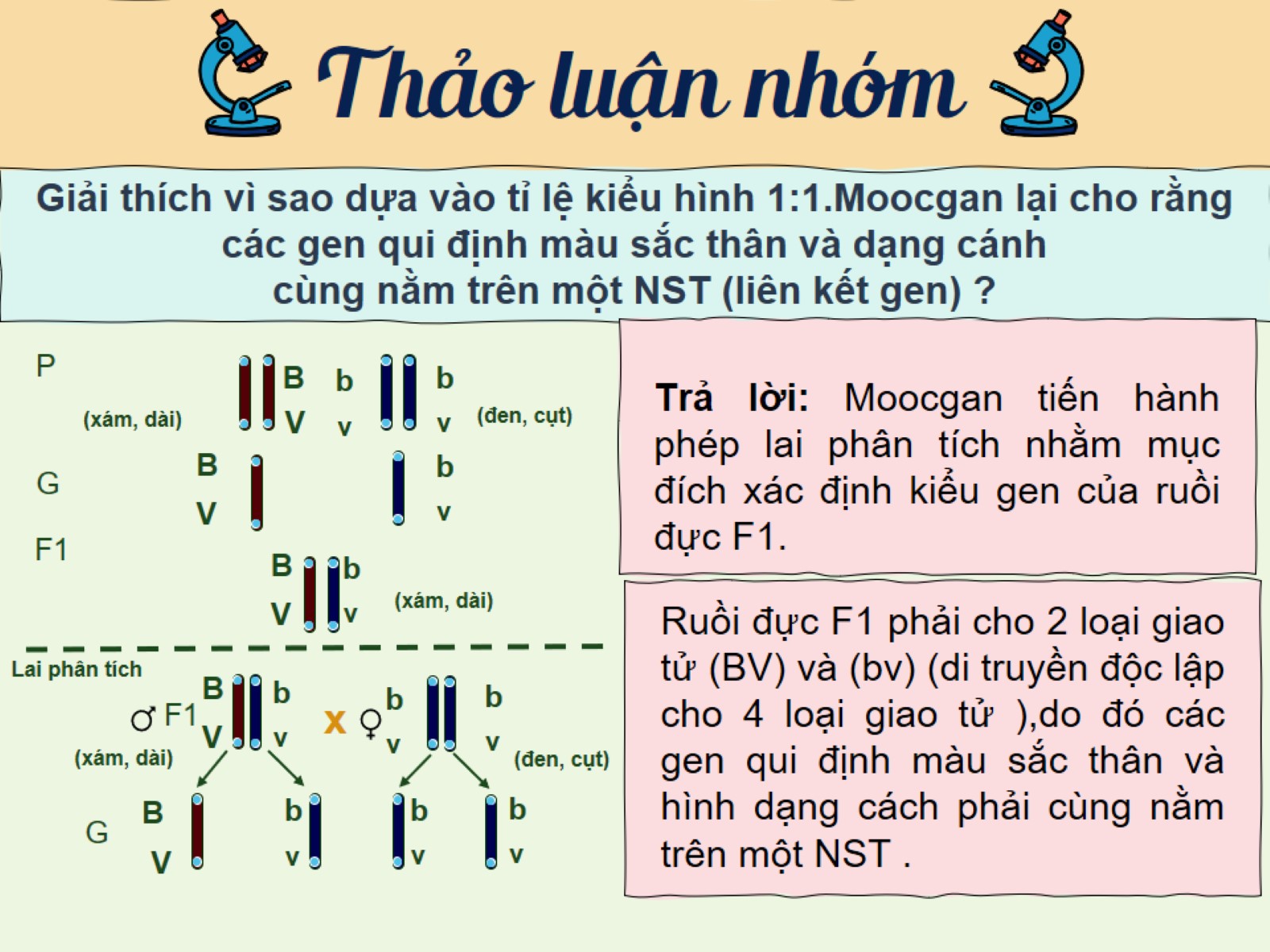 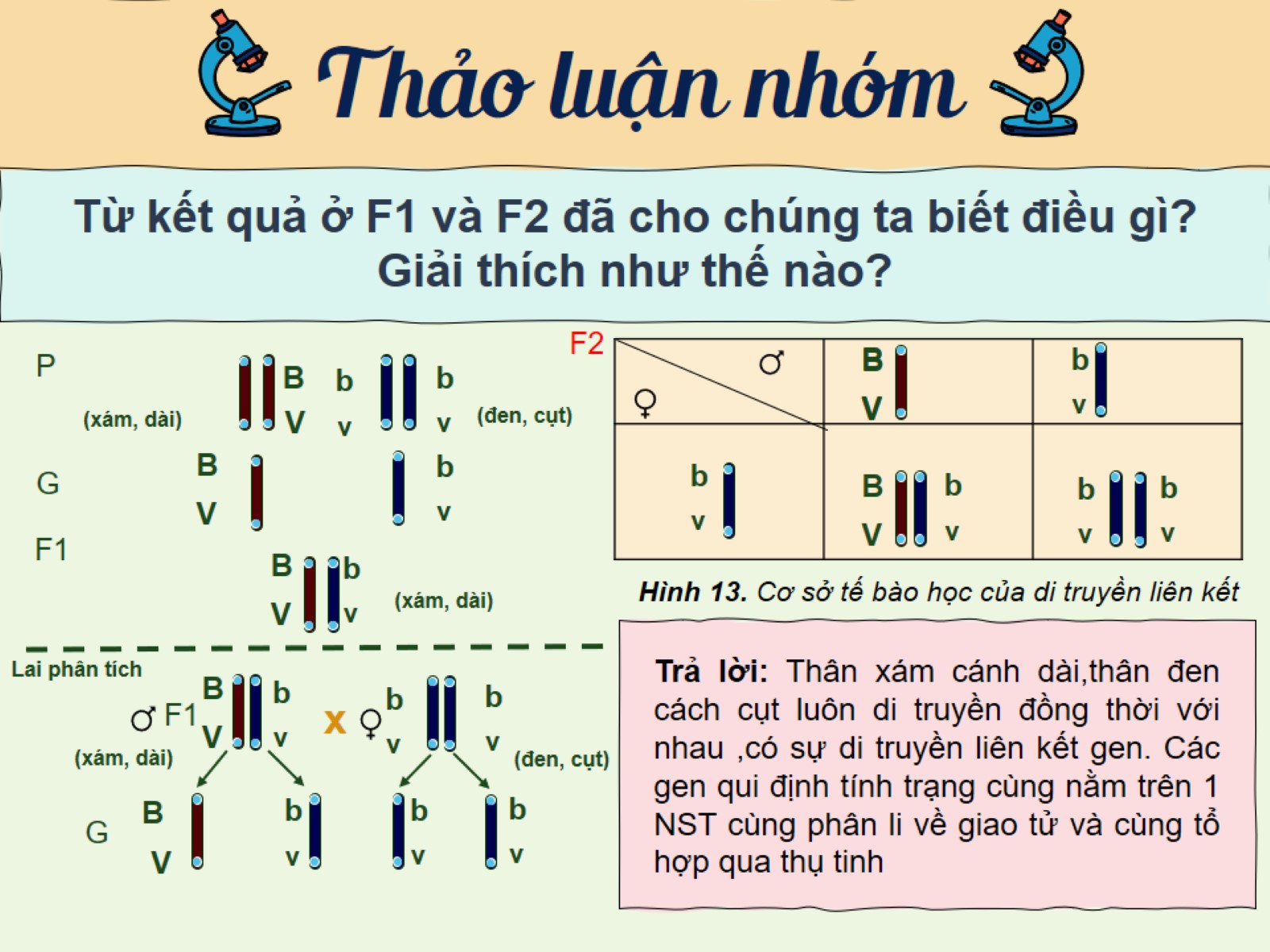 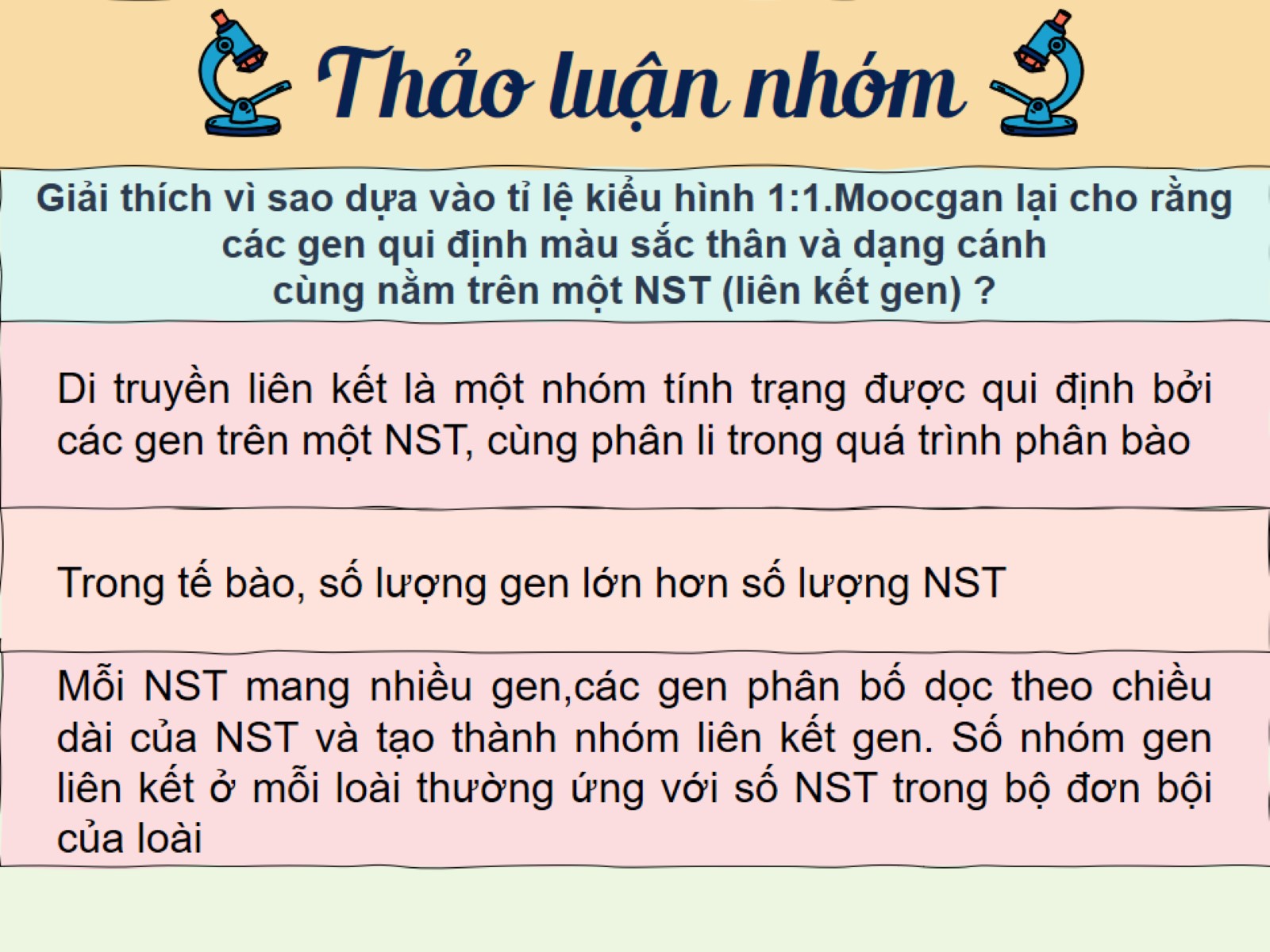 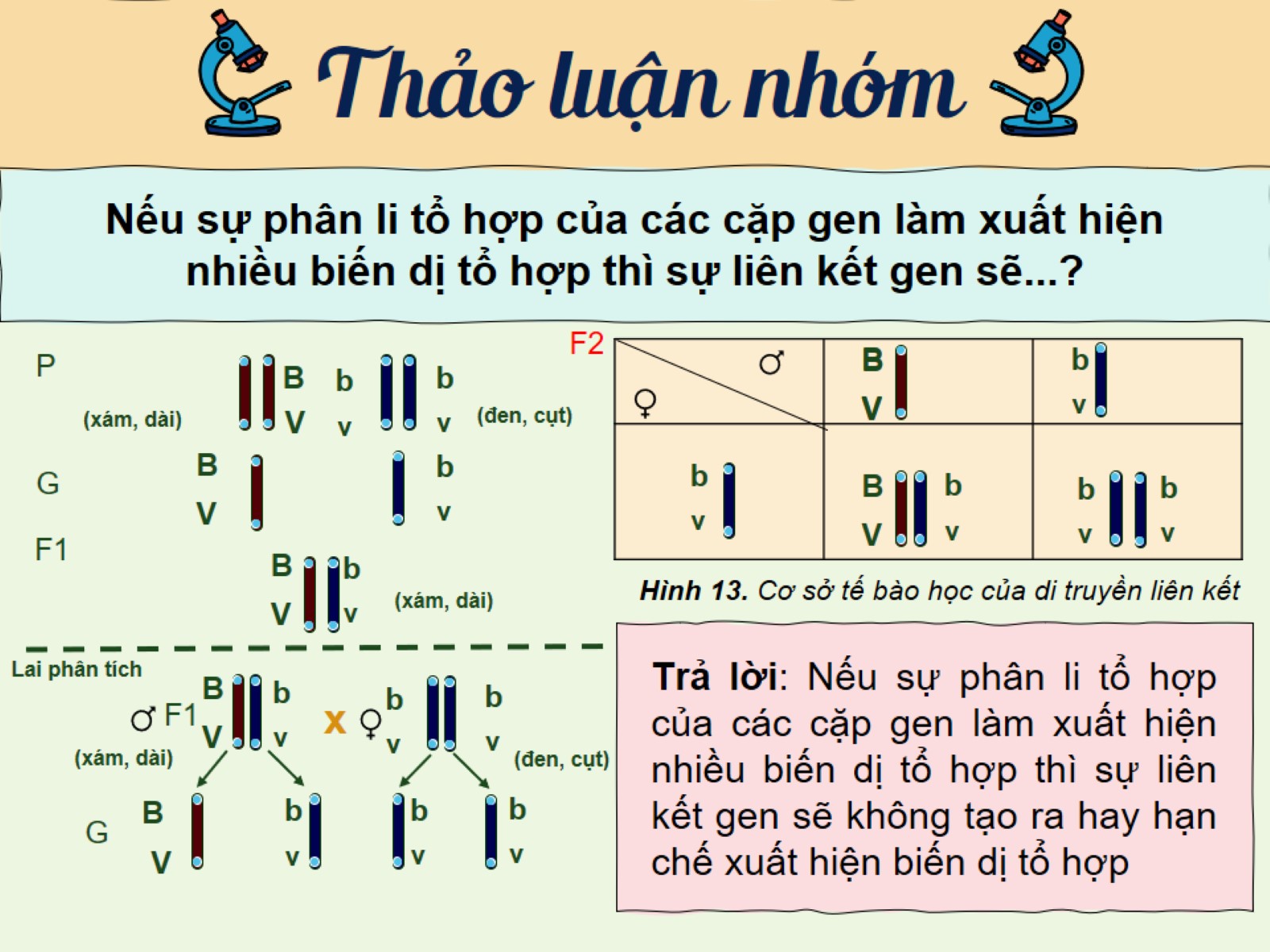 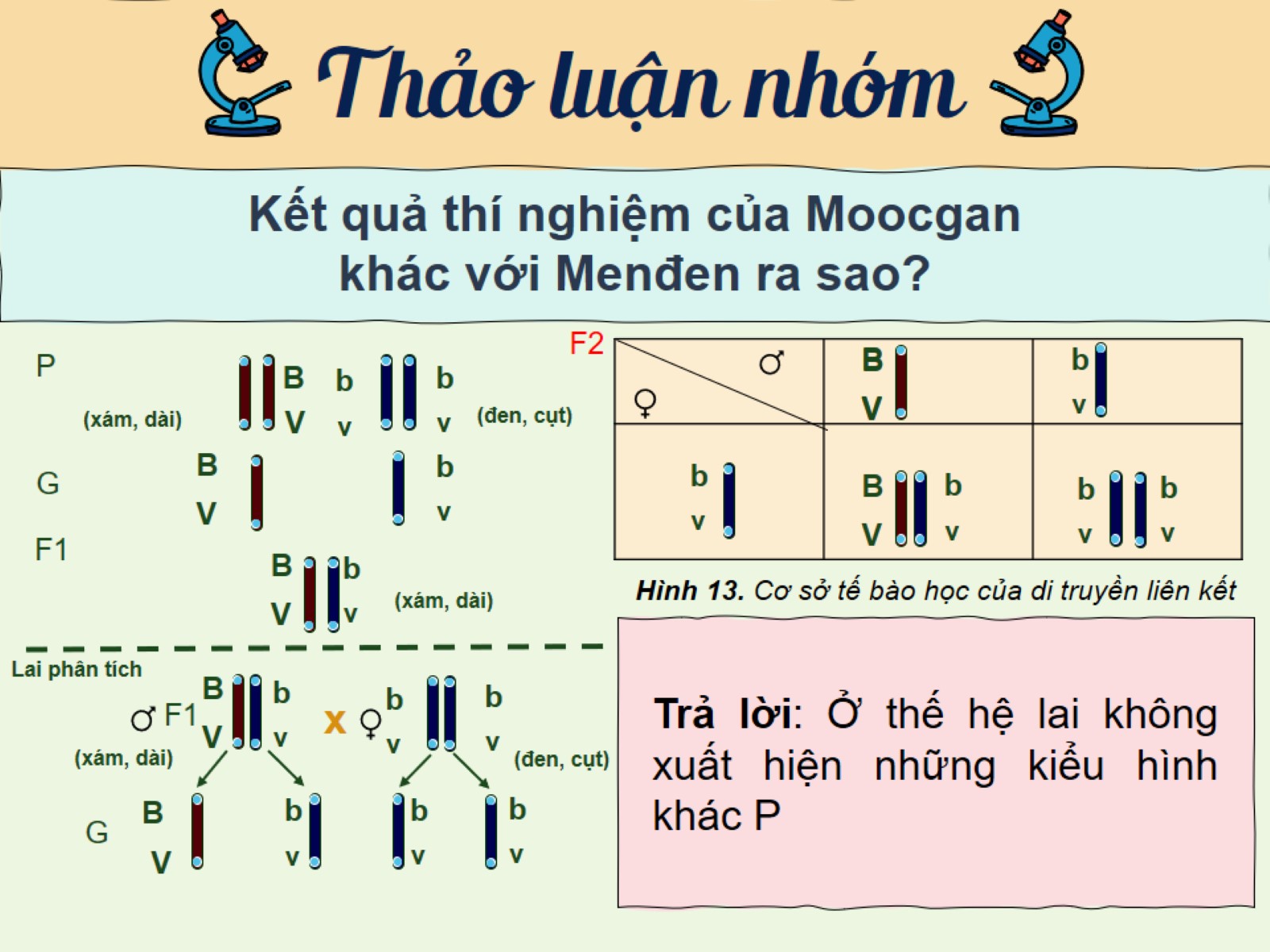 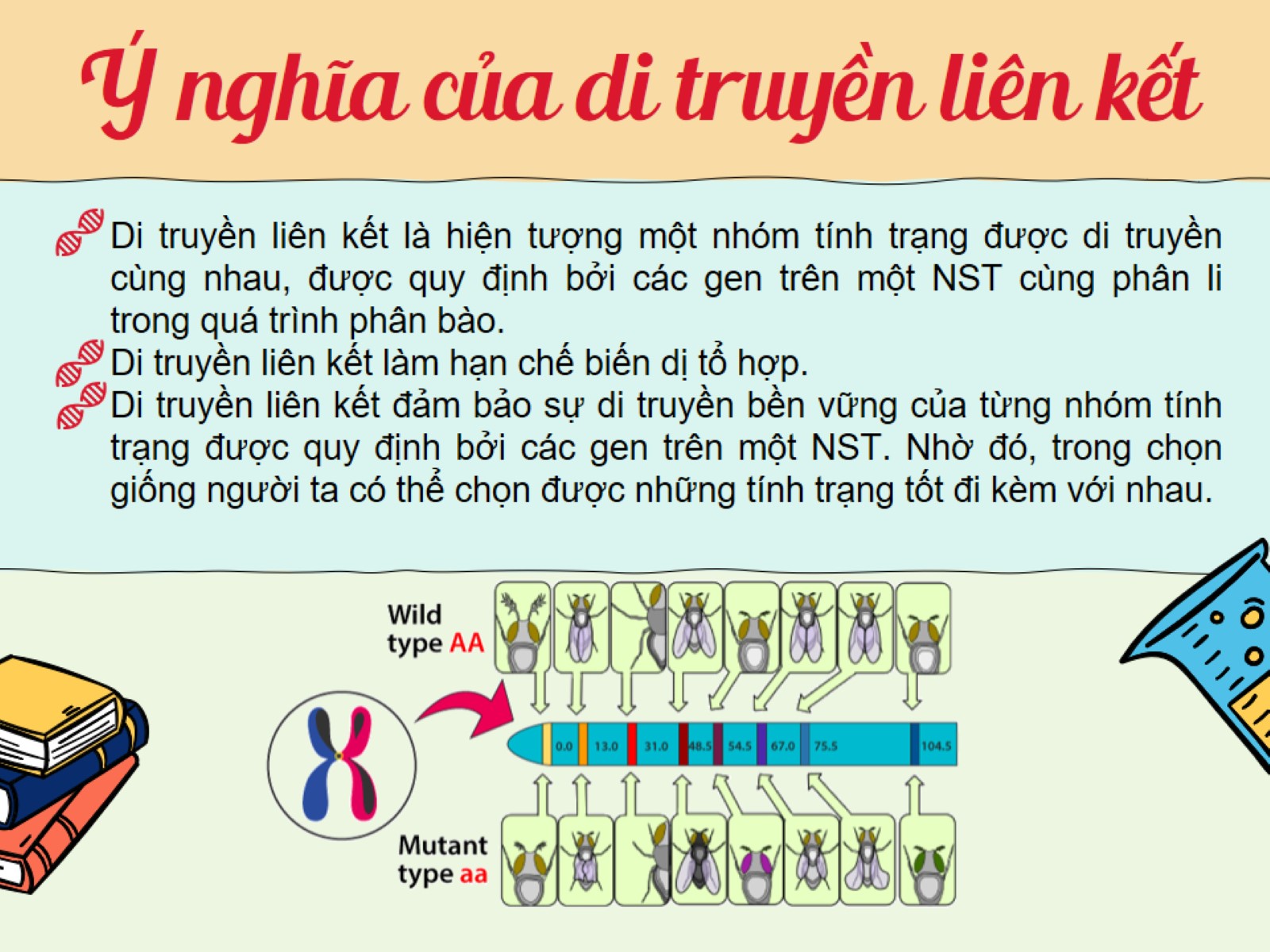 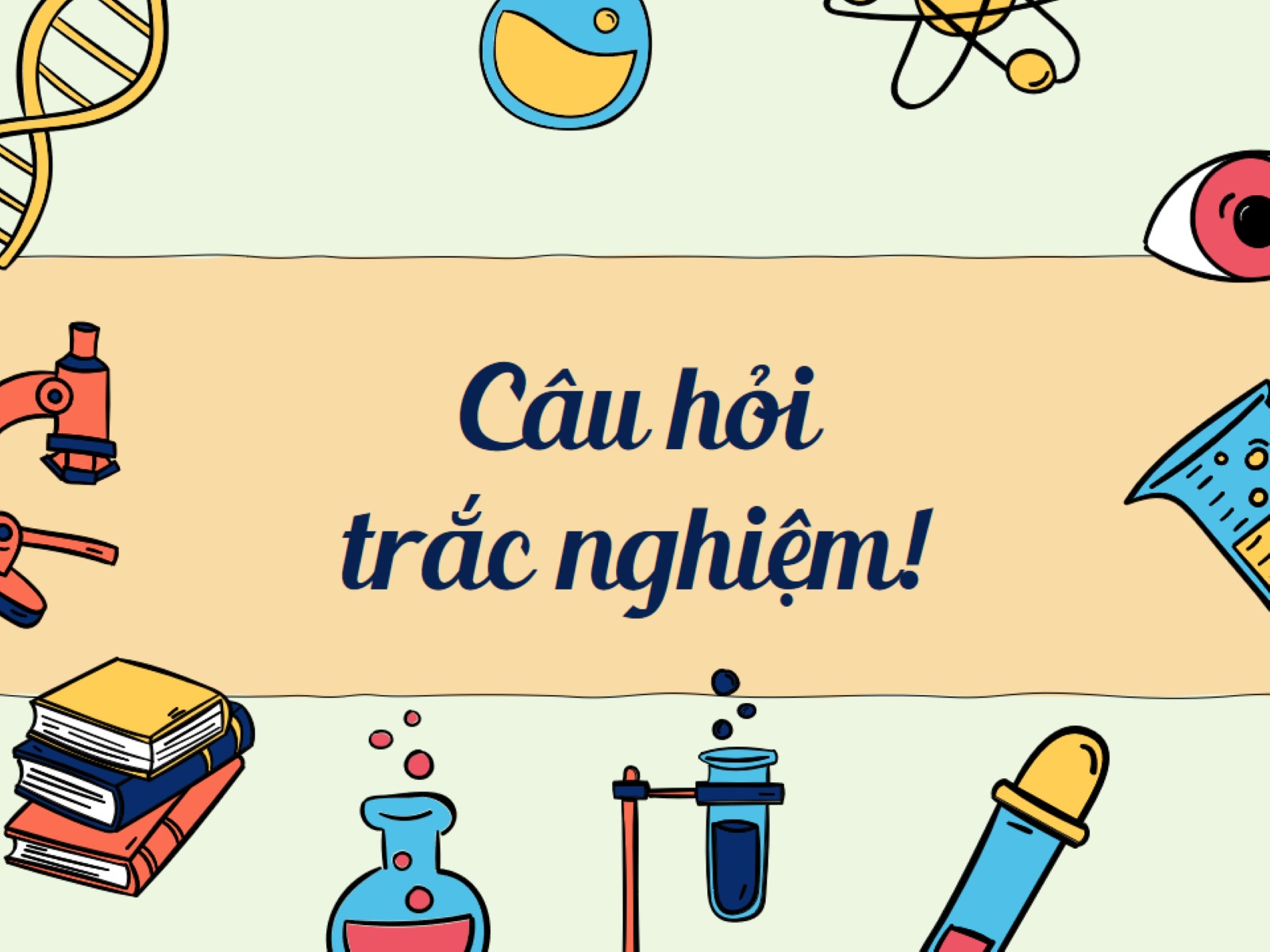 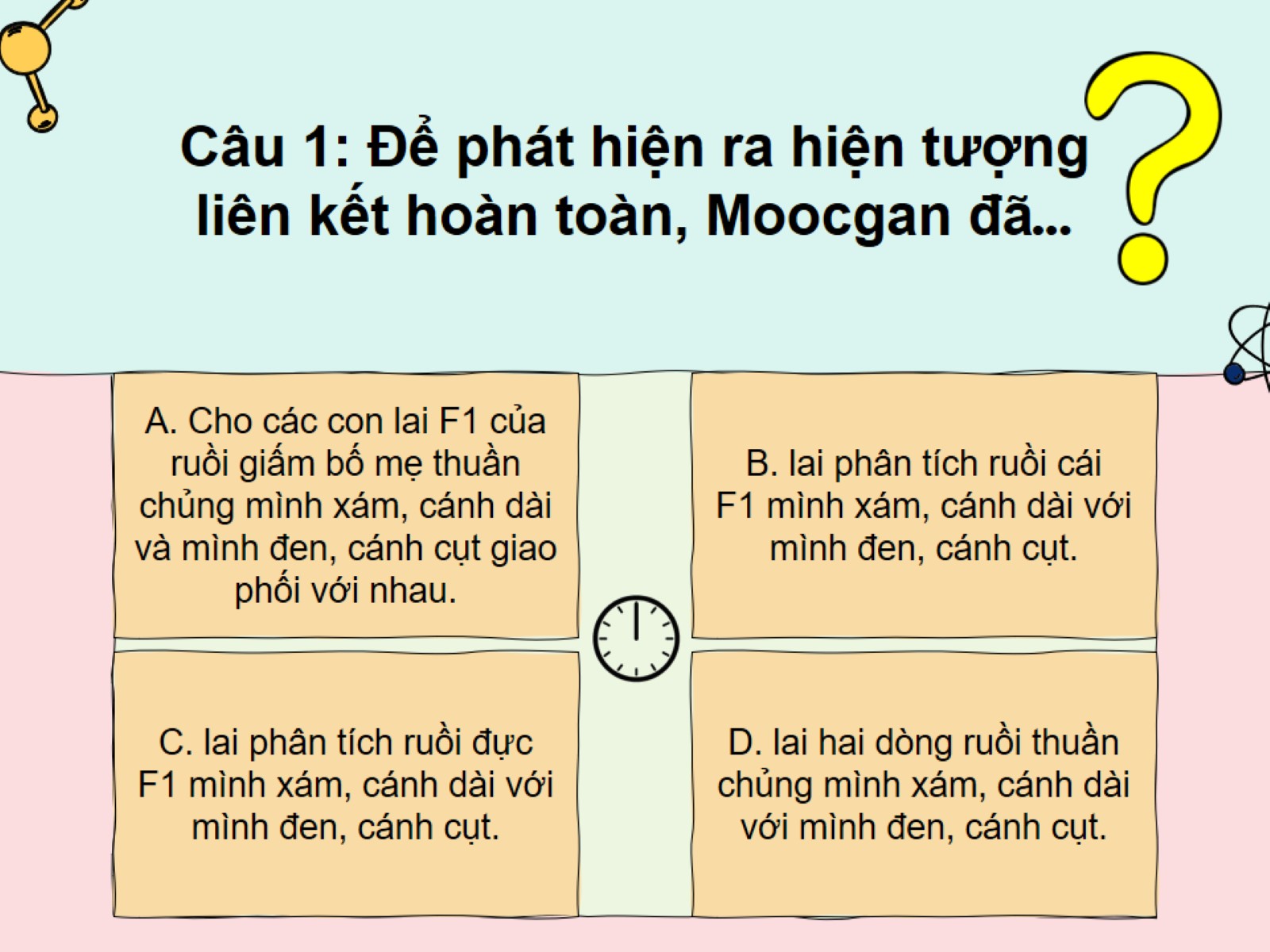 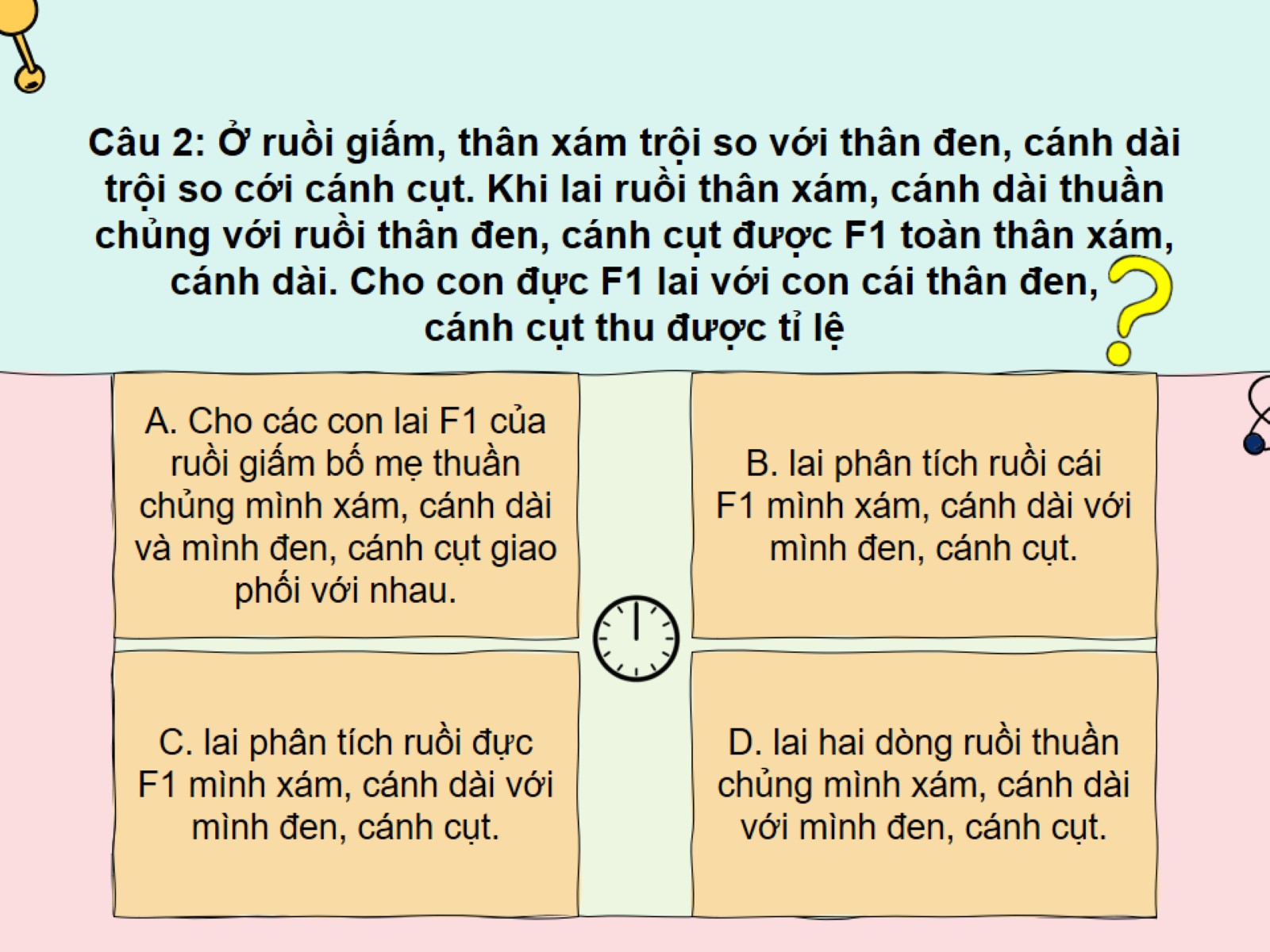 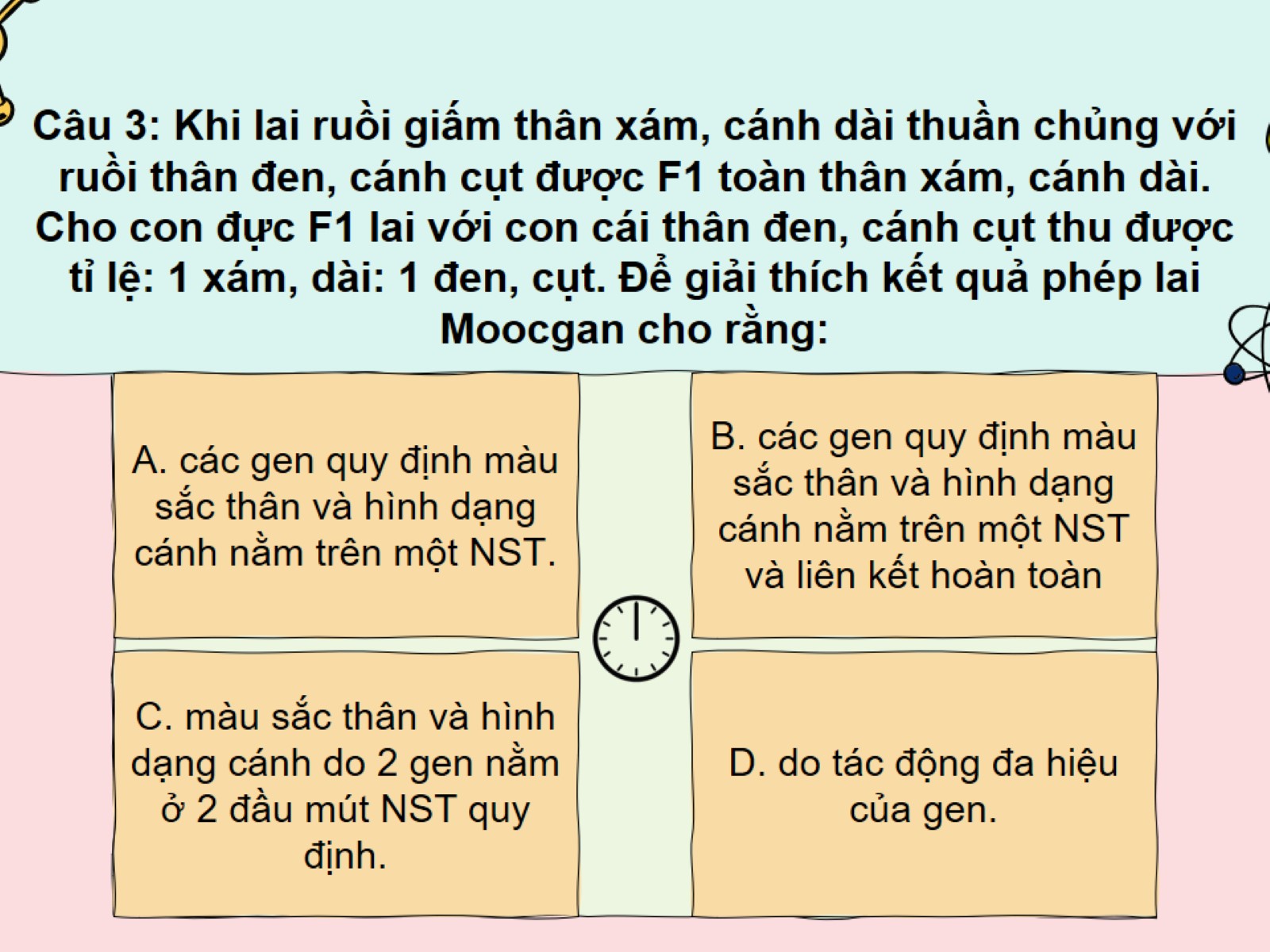 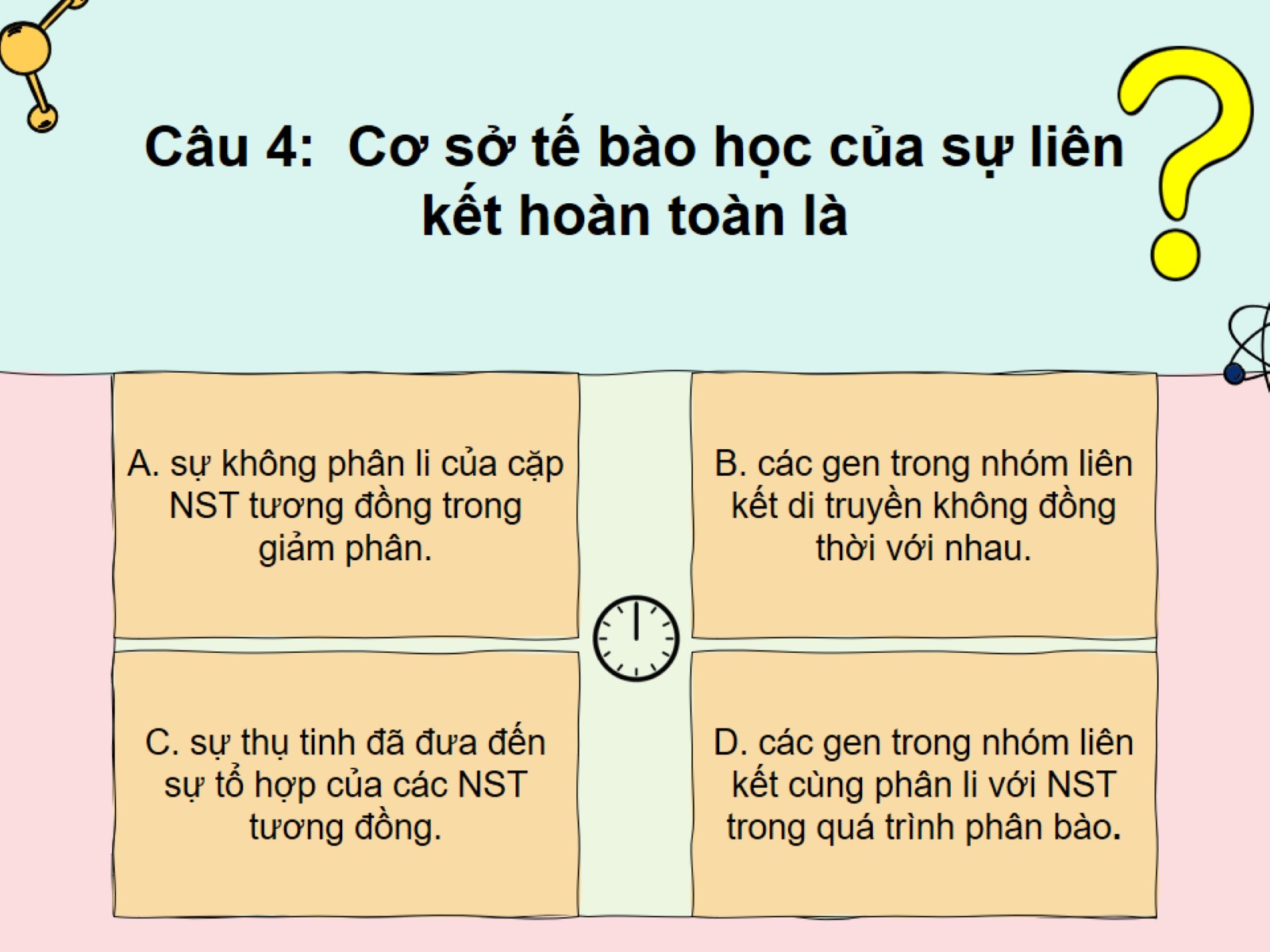 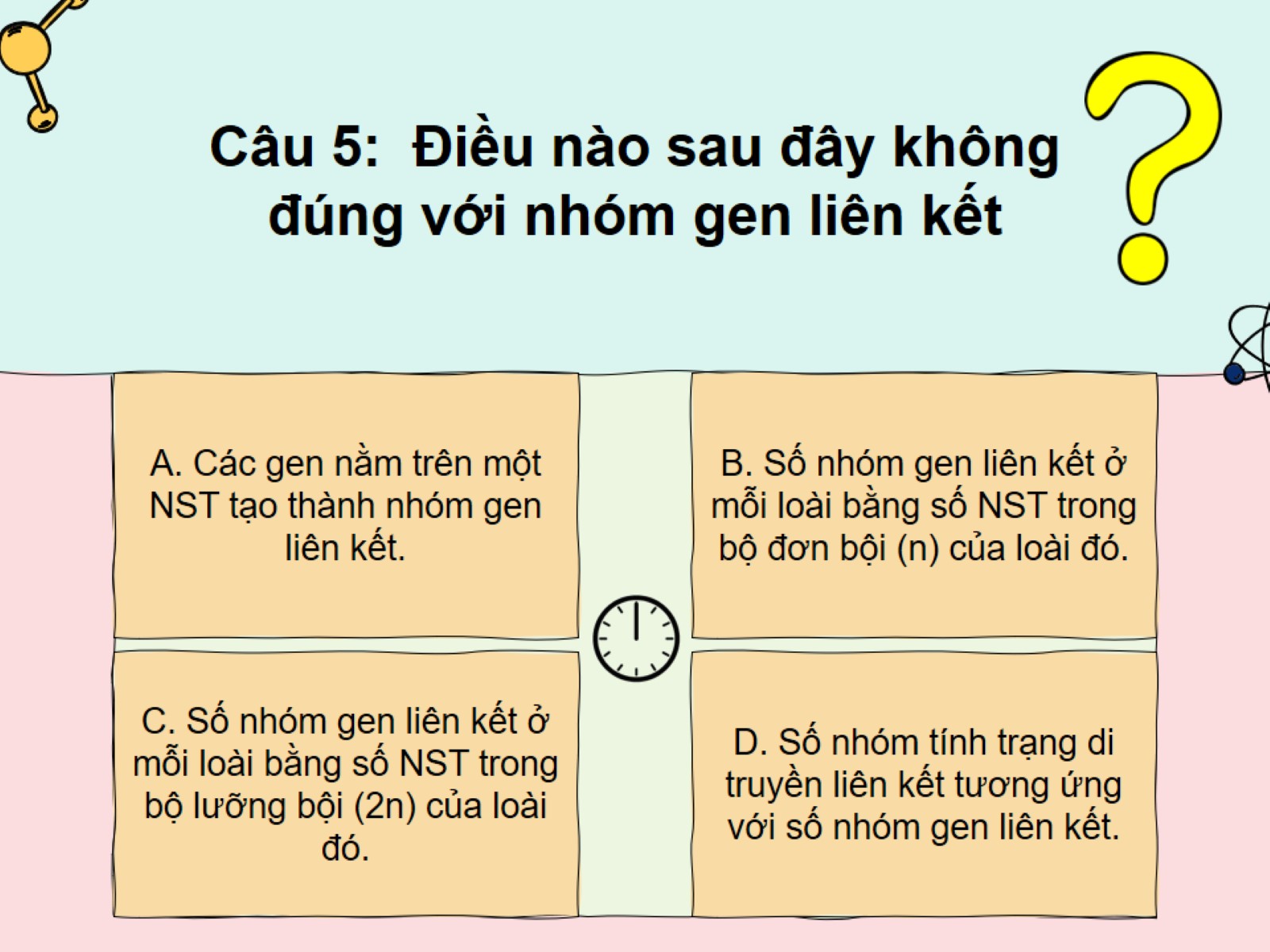 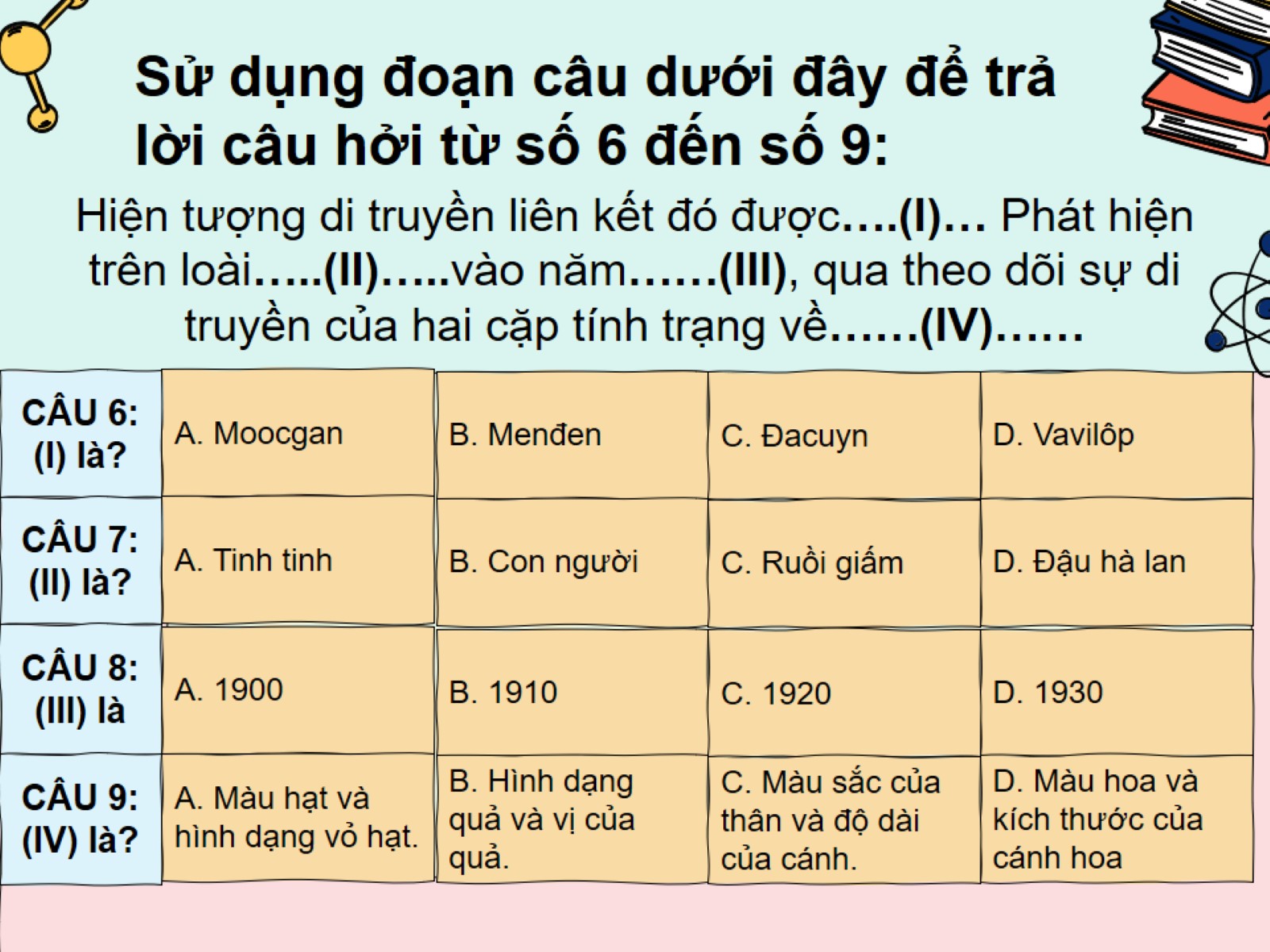 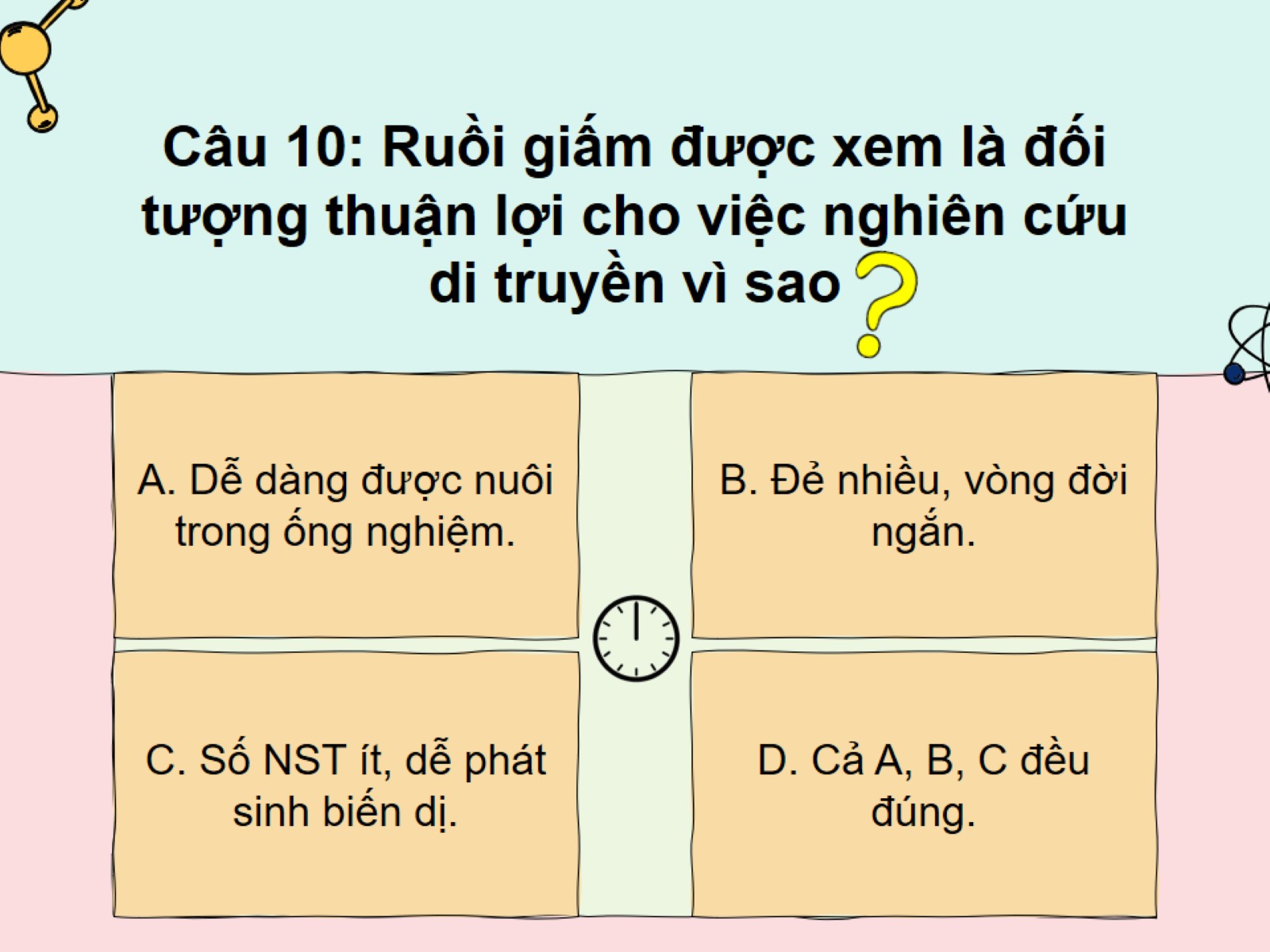 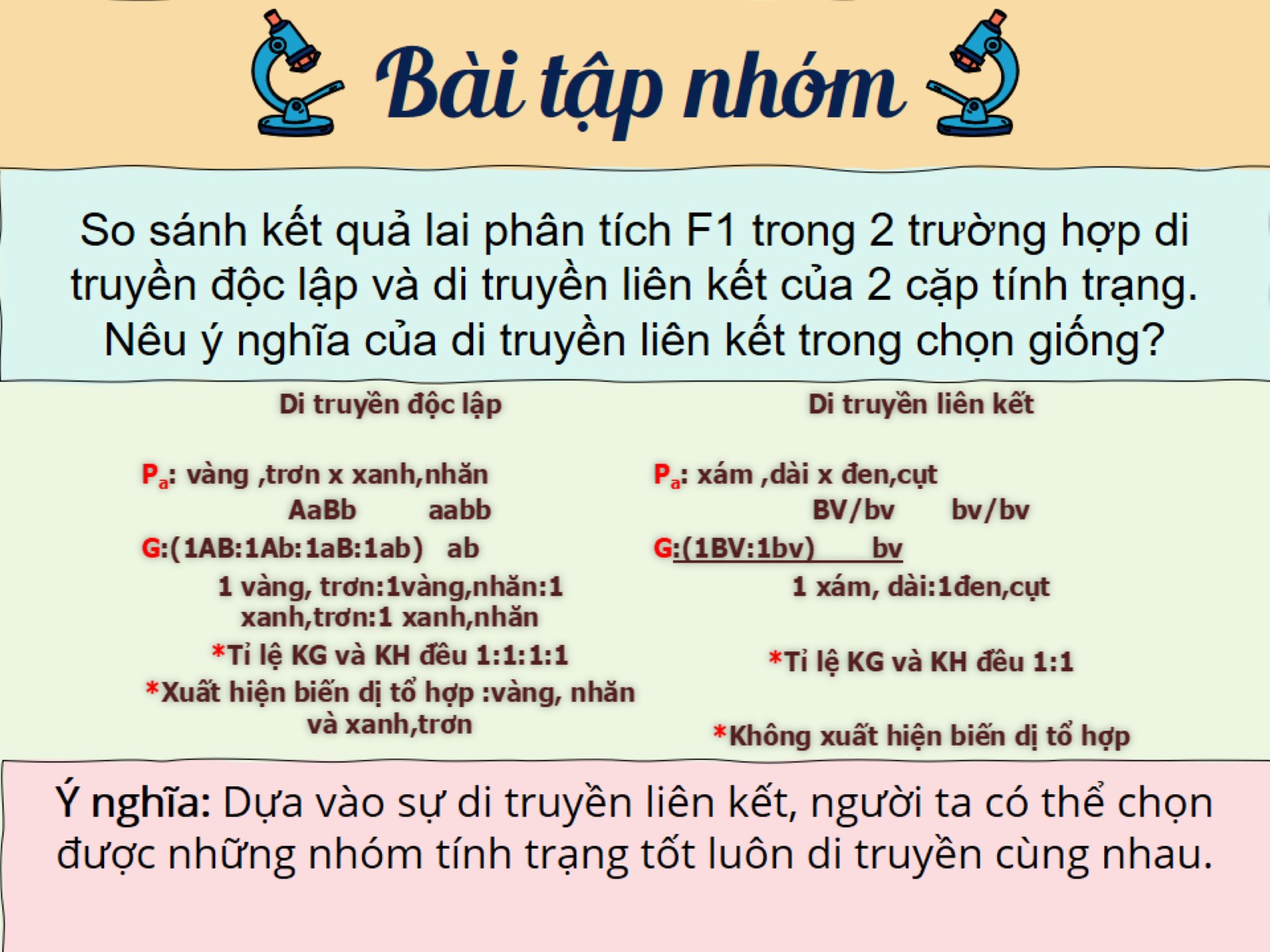 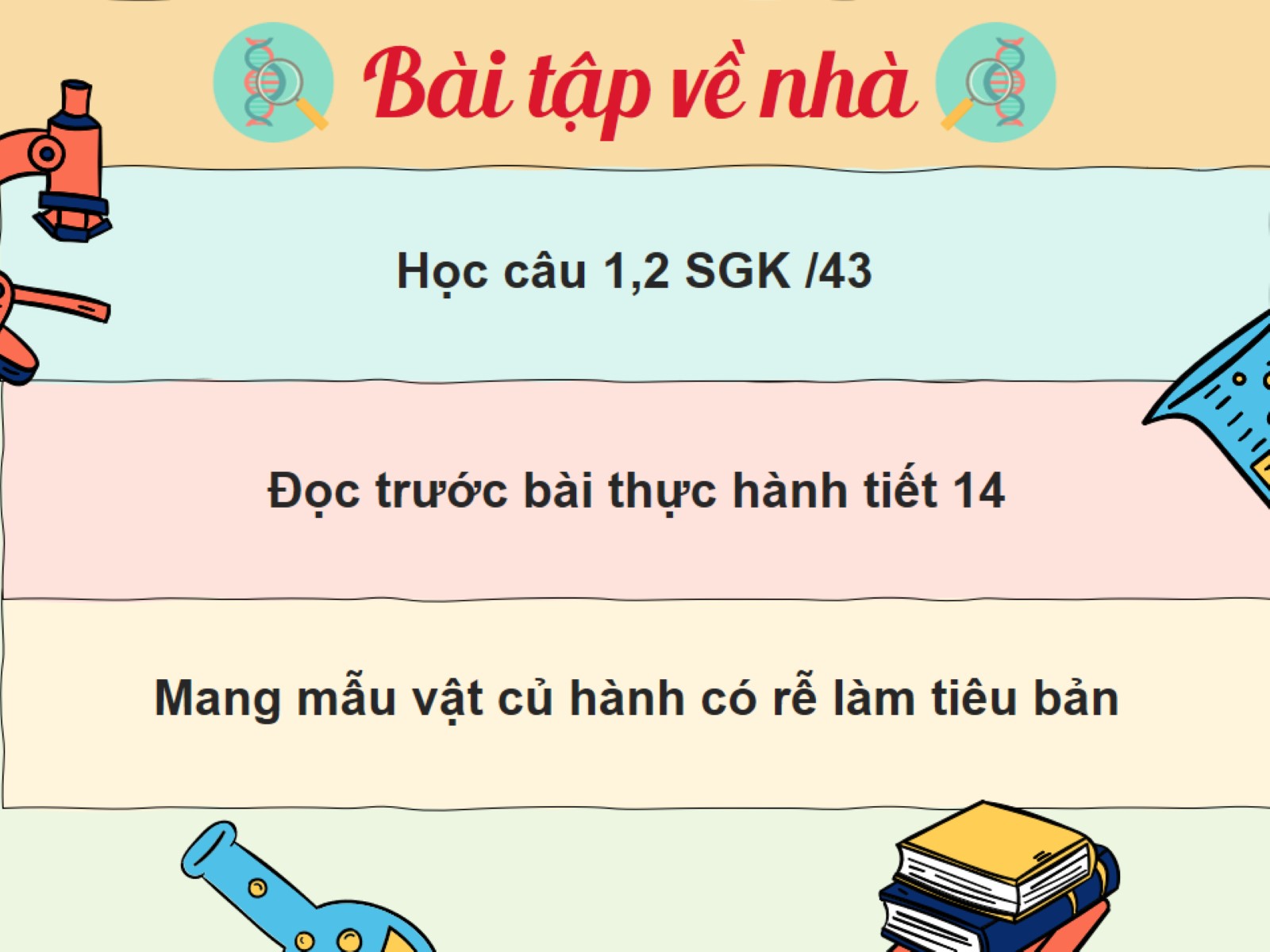 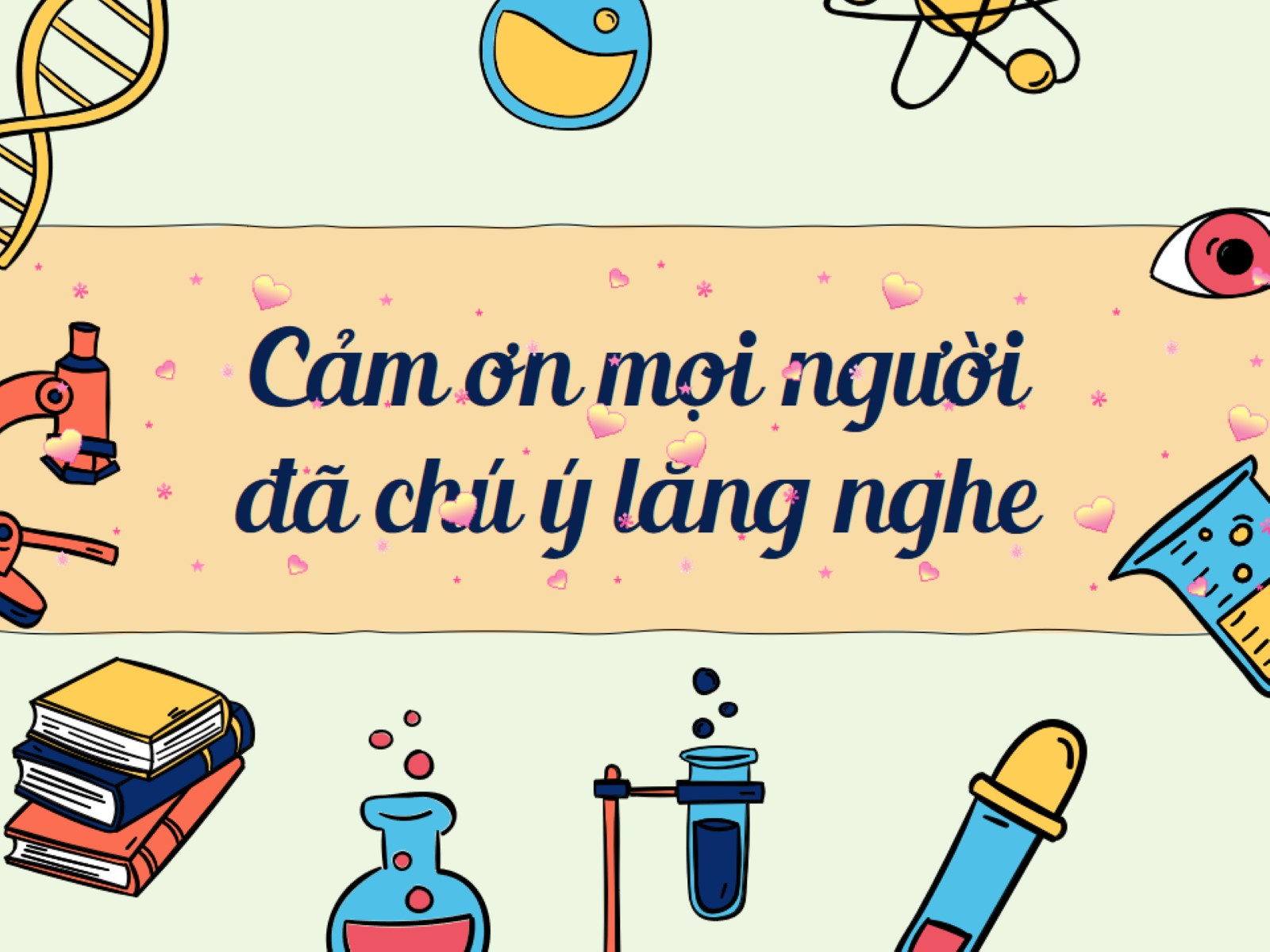 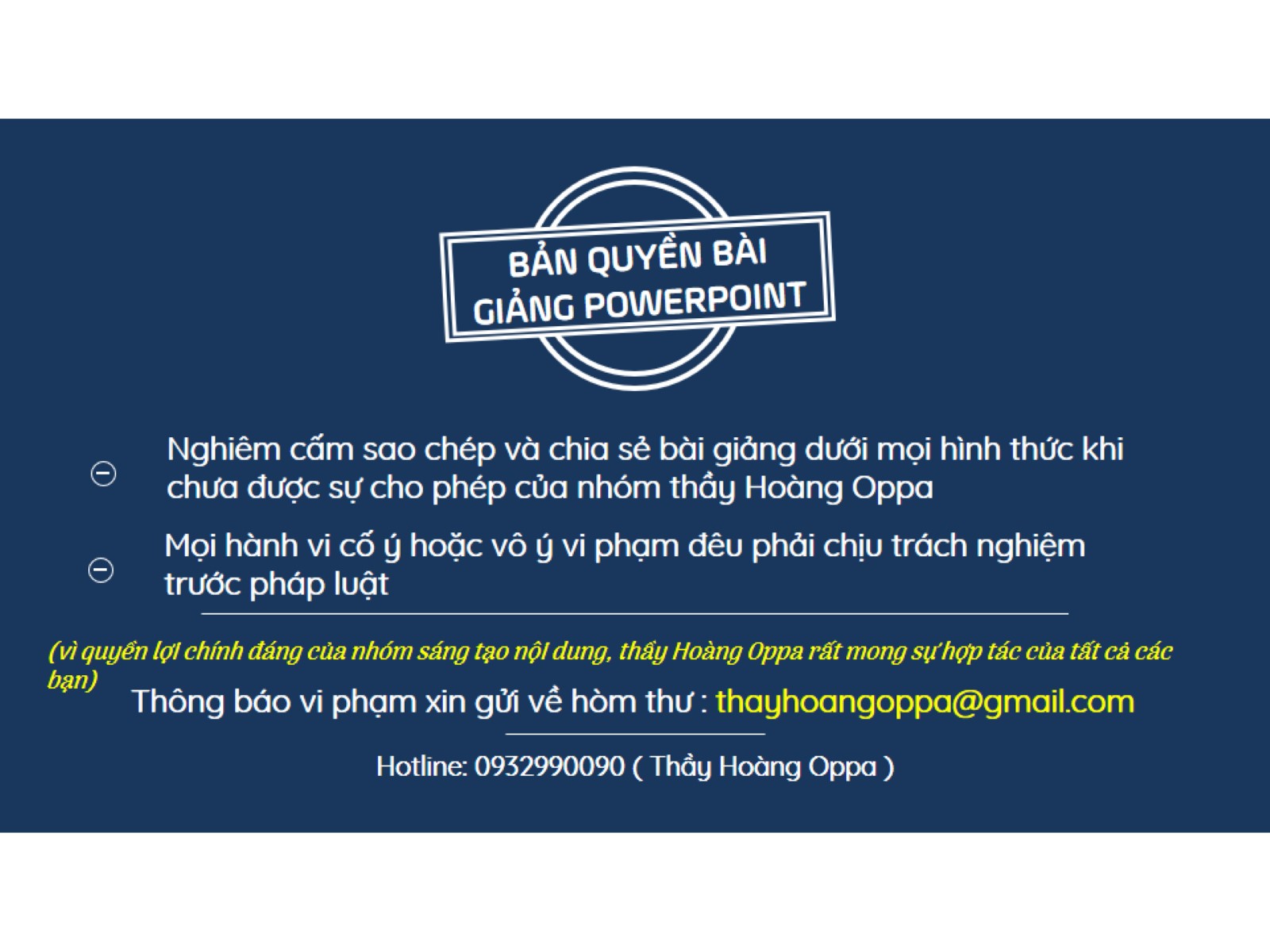 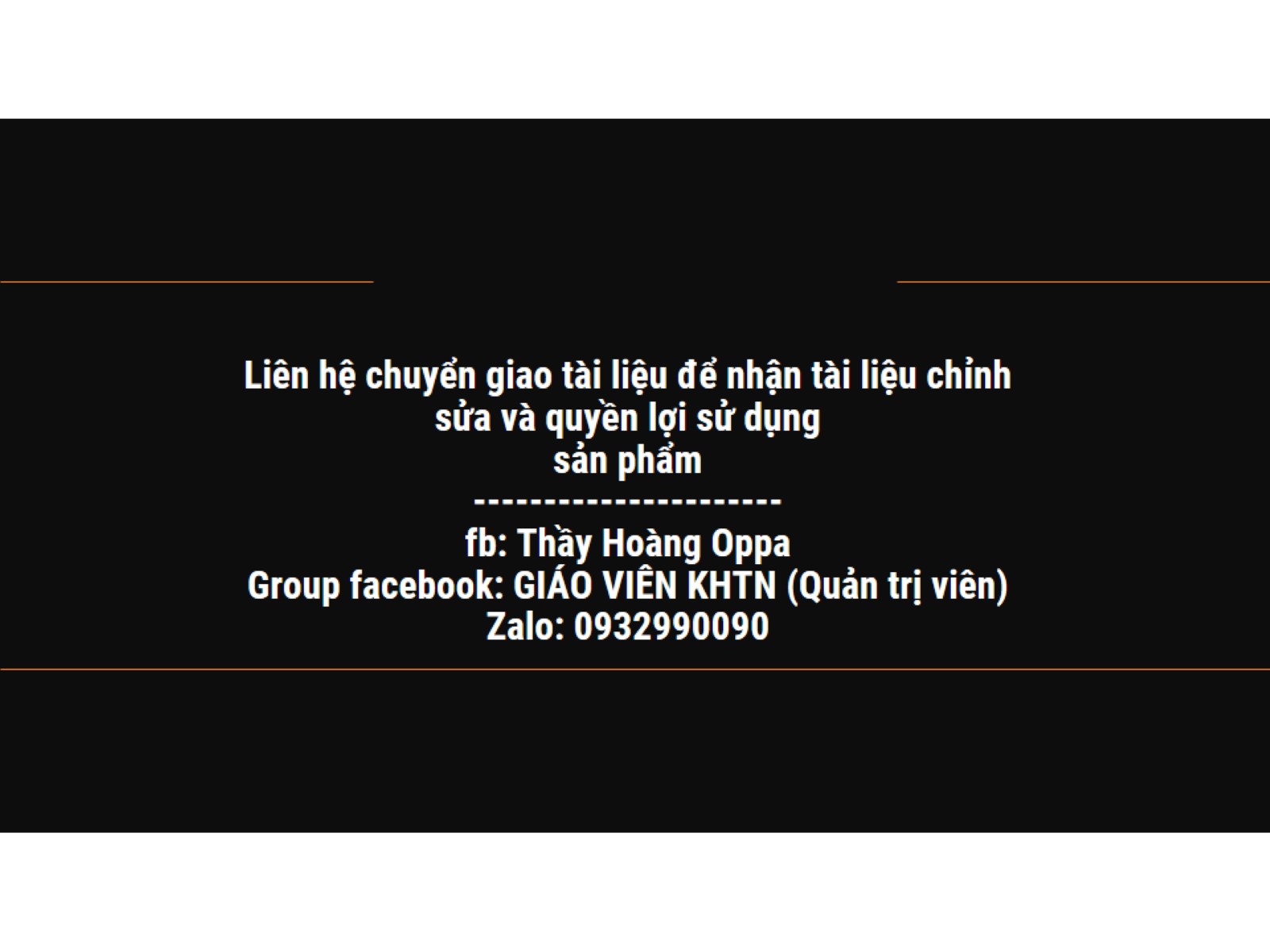 Liên hệ chuyển giao tài liệu để nhận tài liệu chỉnh sửa và quyền lợi sử dụng sản phẩm----------------------fb: Thầy Hoàng Oppa Group facebook: GIÁO VIÊN KHTN (Quản trị viên) Zalo: 0932990090
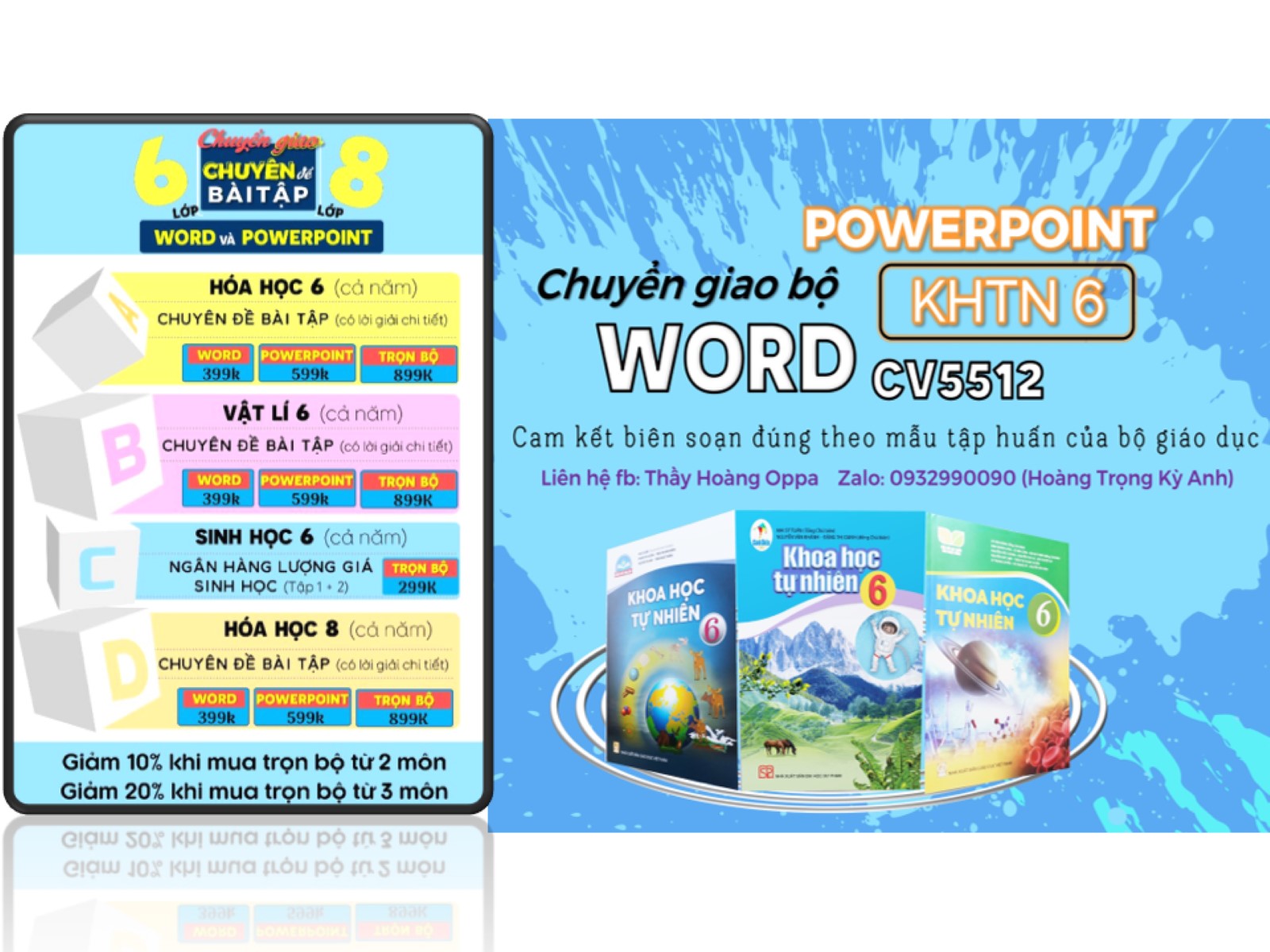 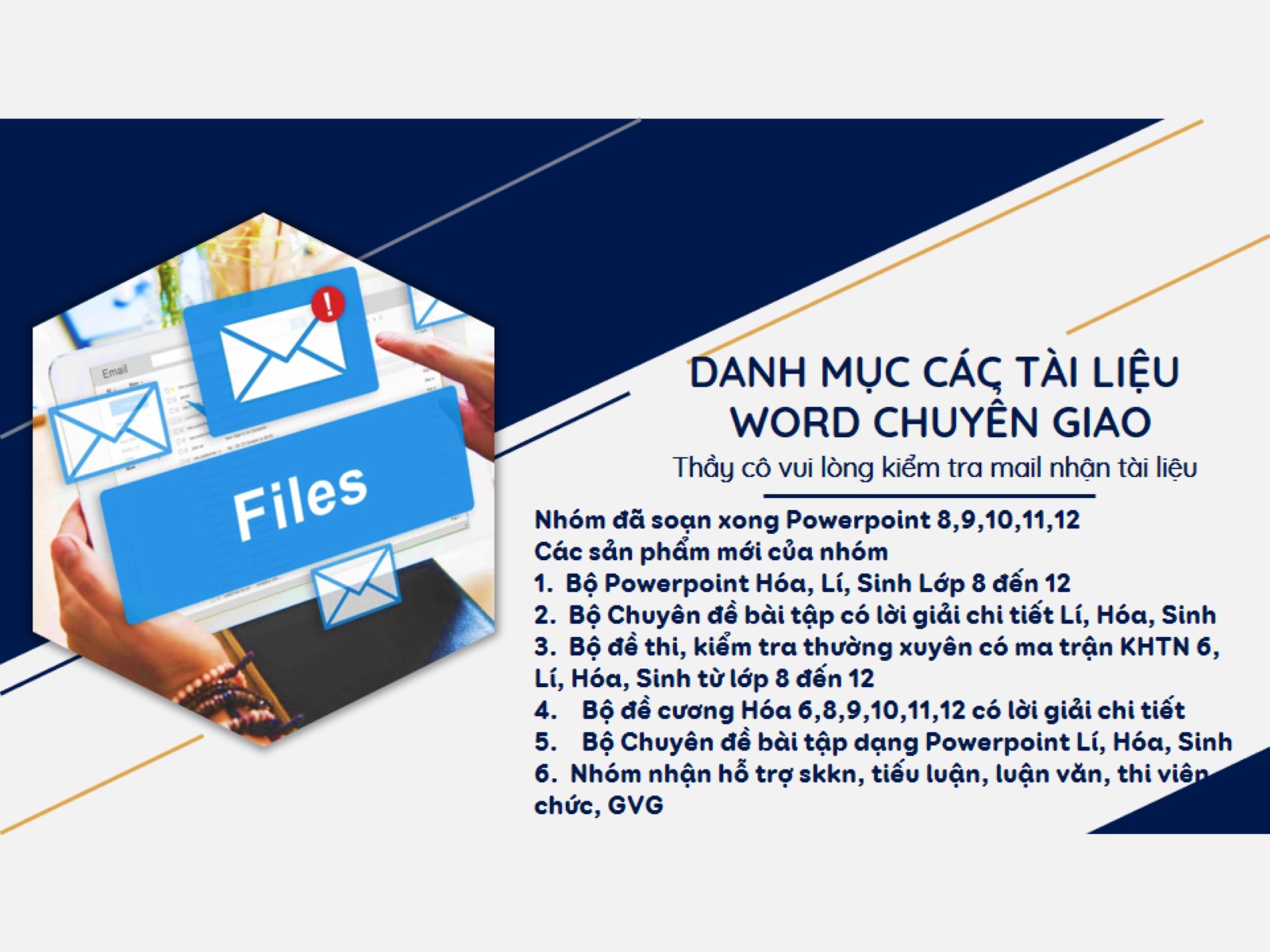 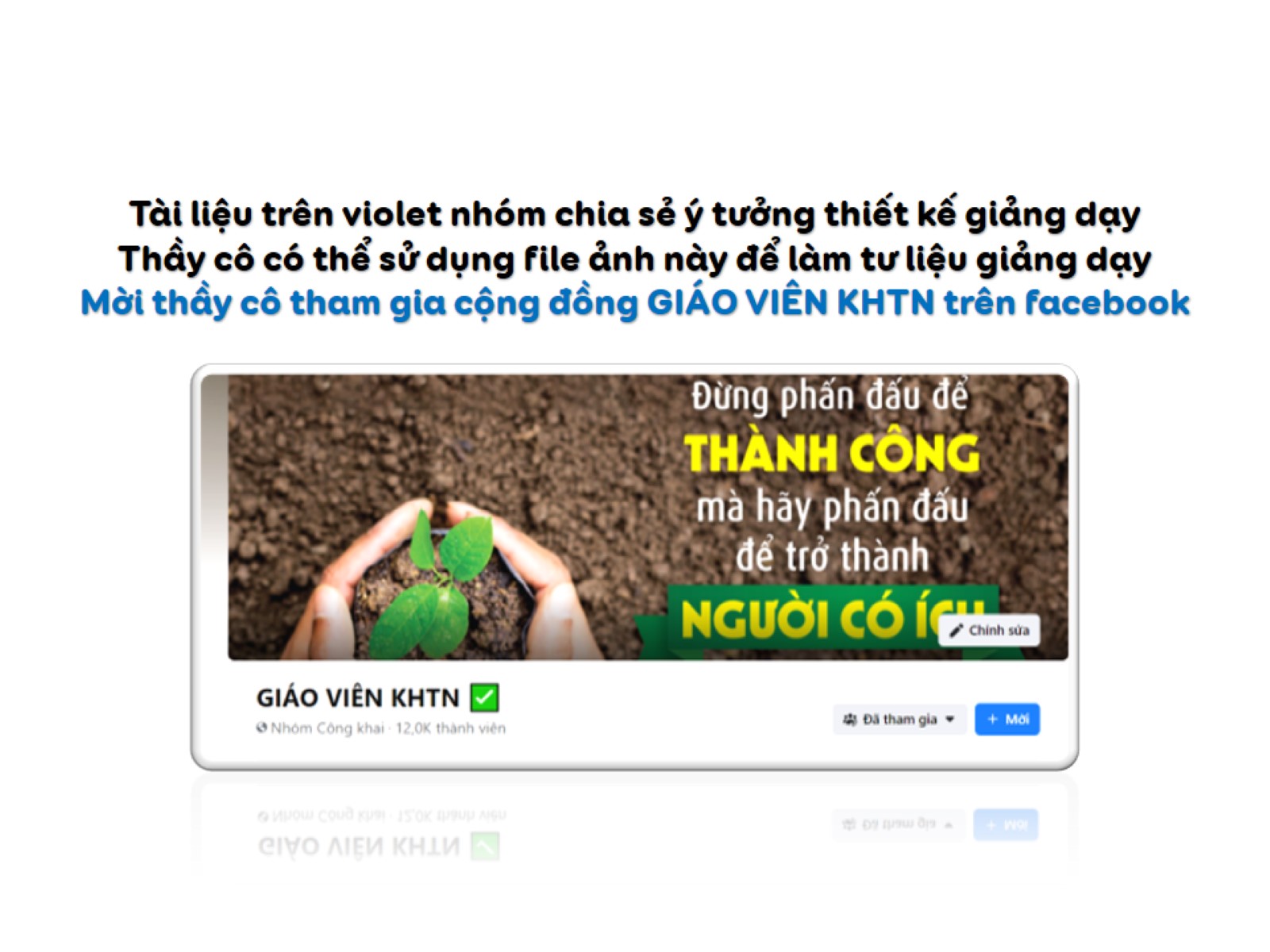 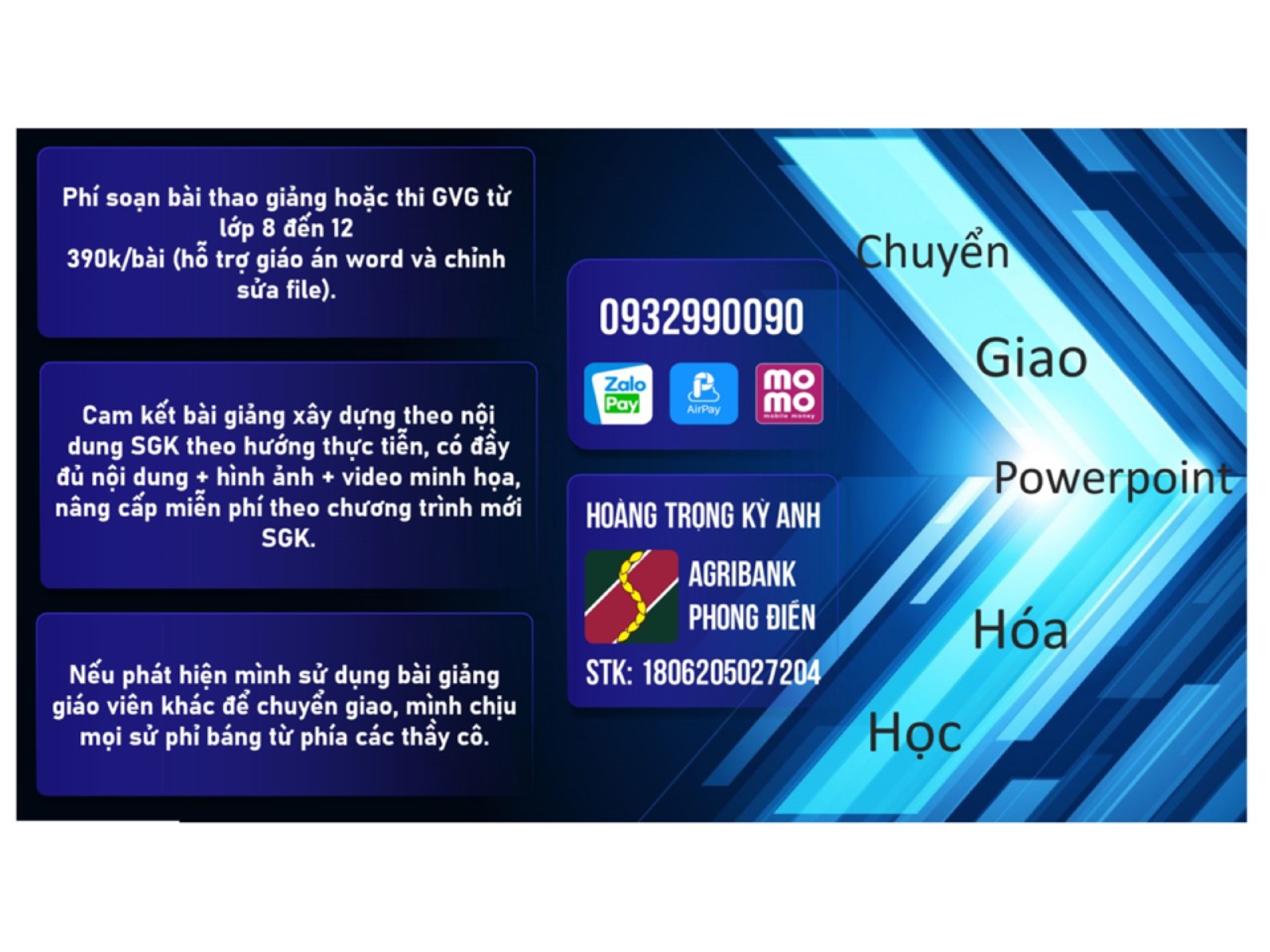 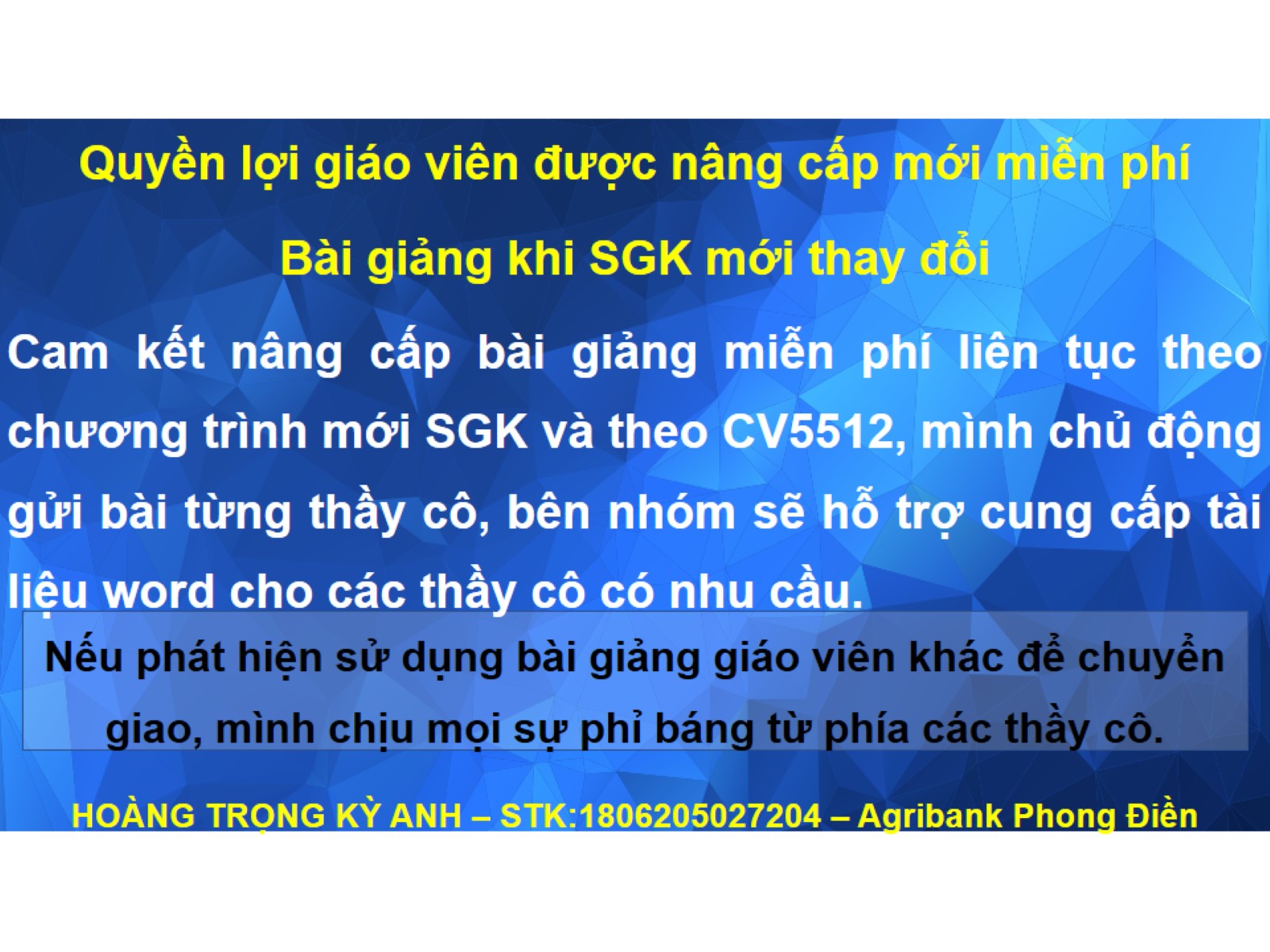 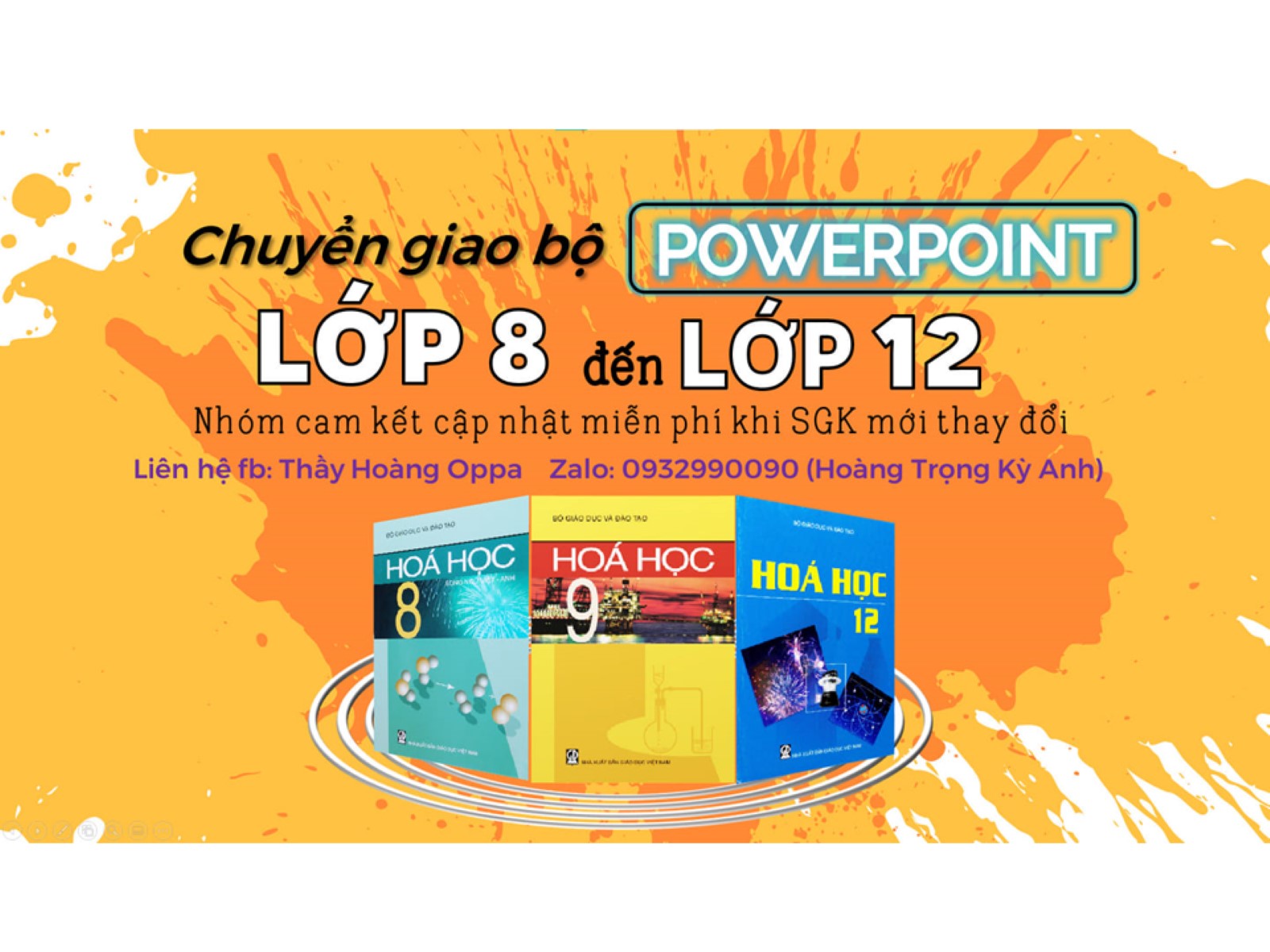 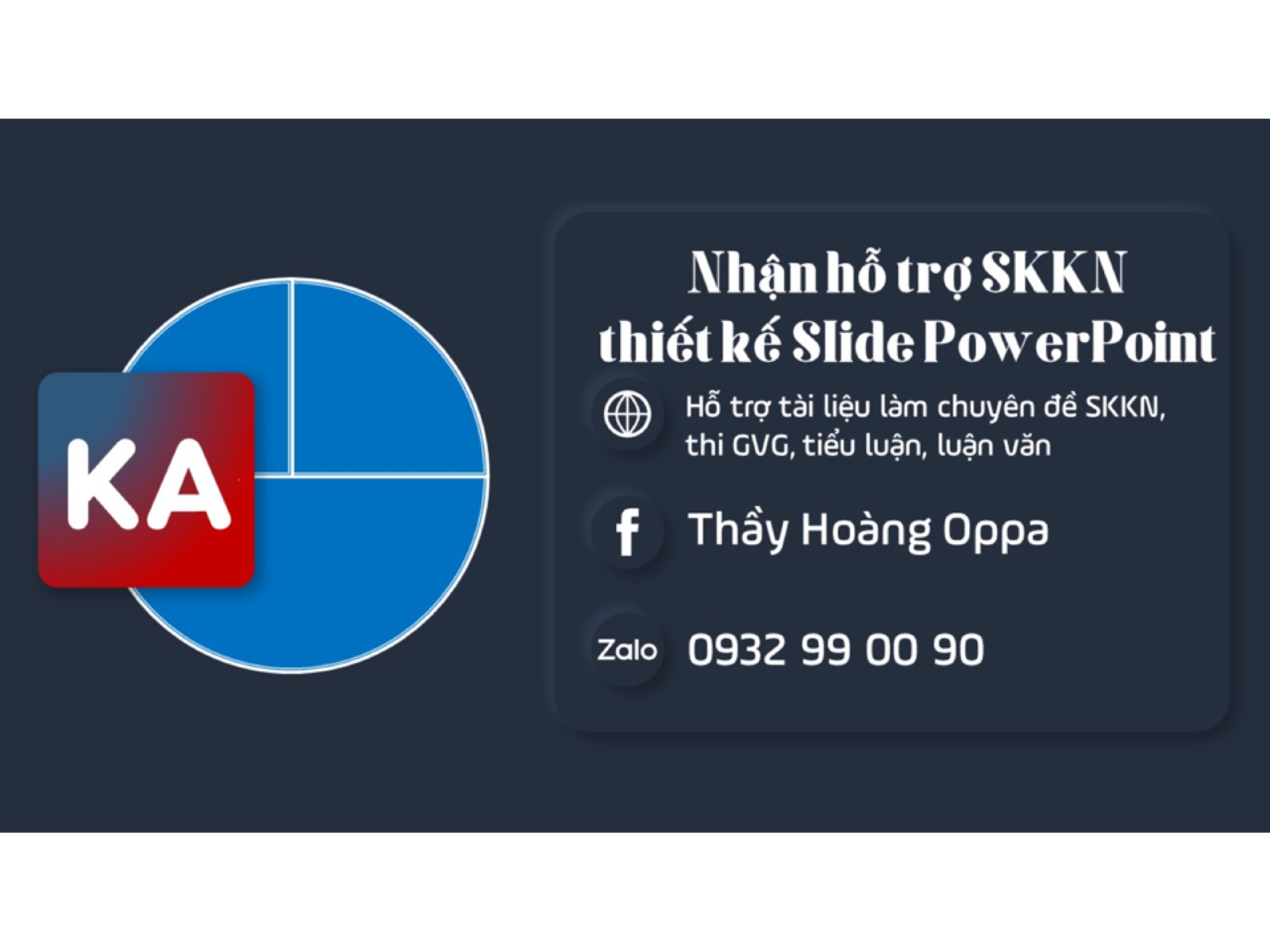 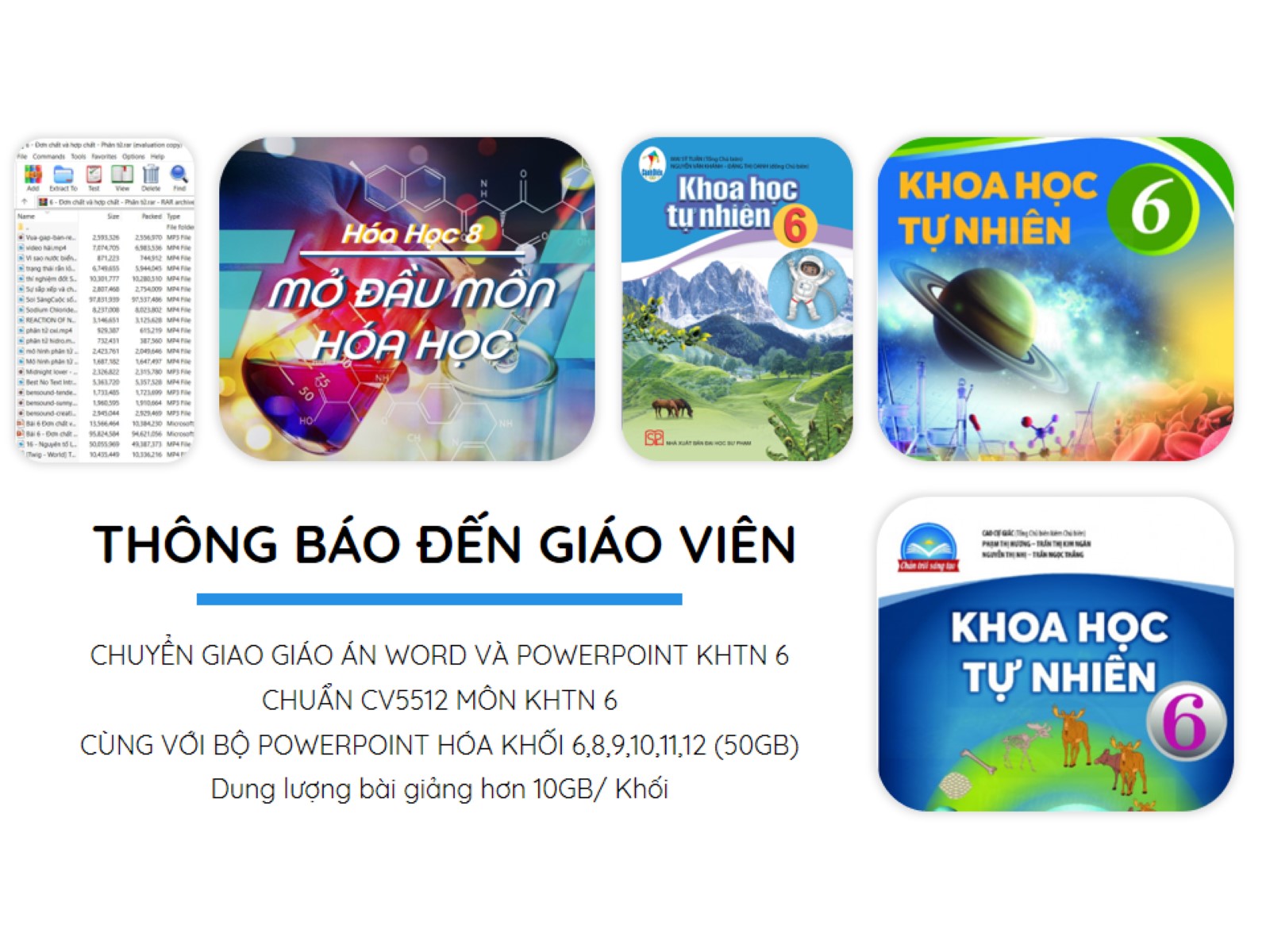 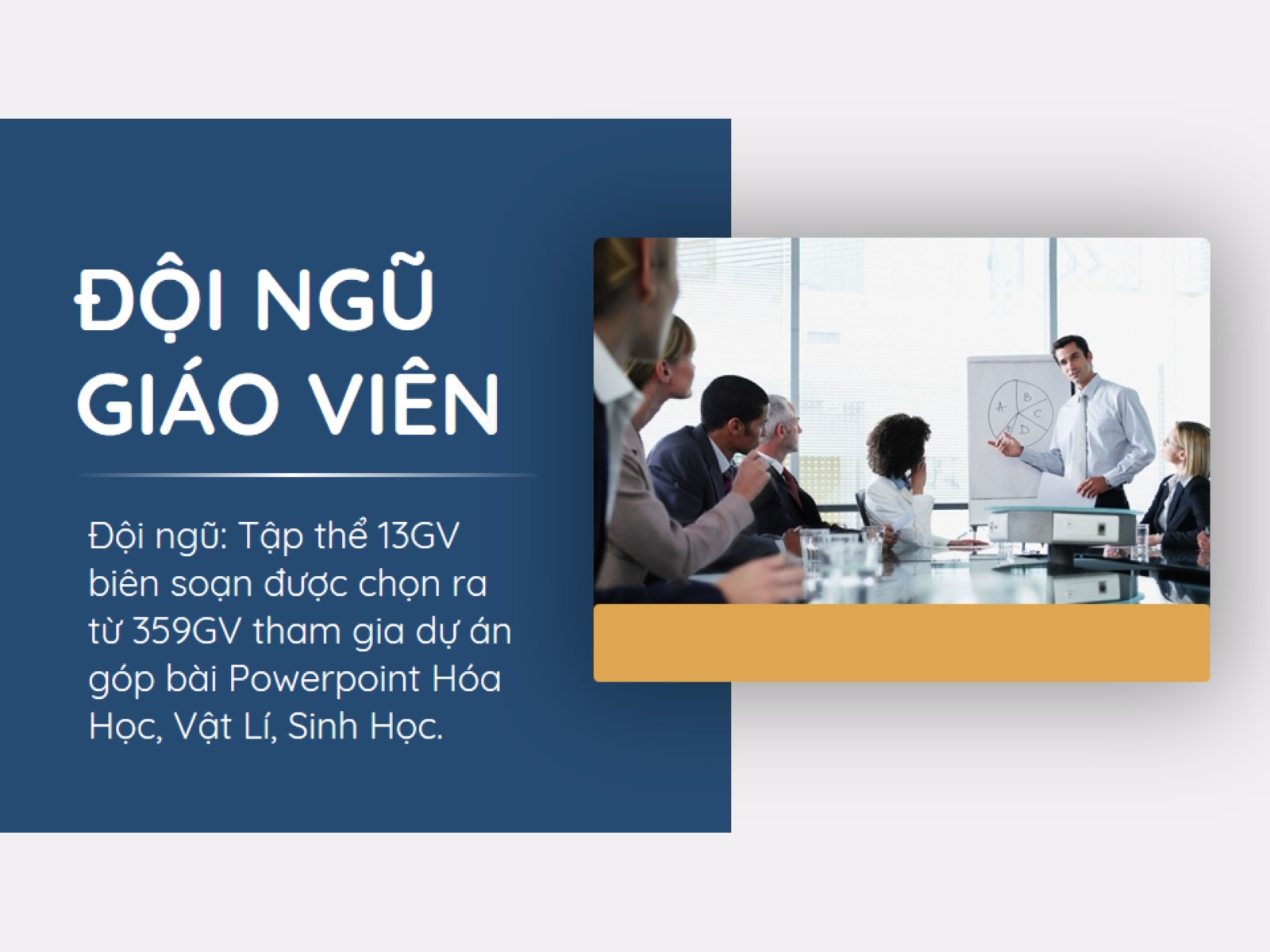 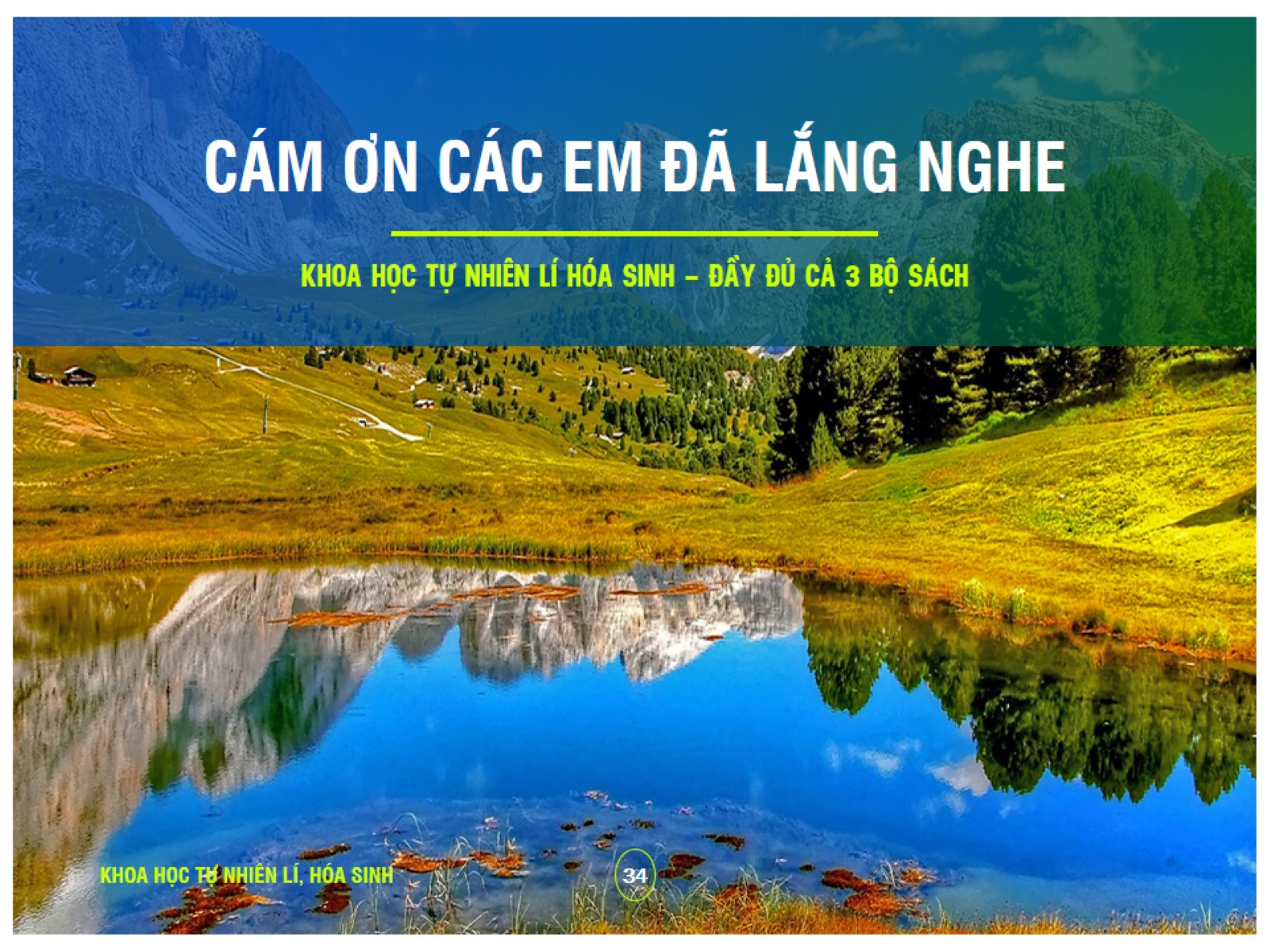 CÁM ƠN CÁC EM ĐÃ LẮNG NGHE